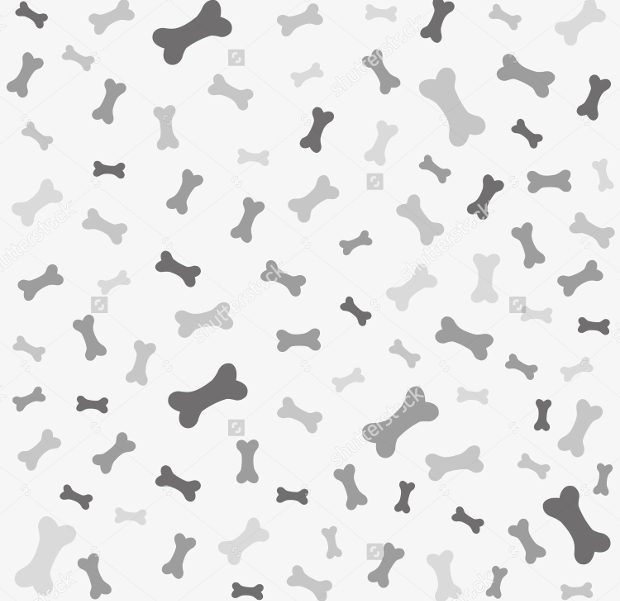 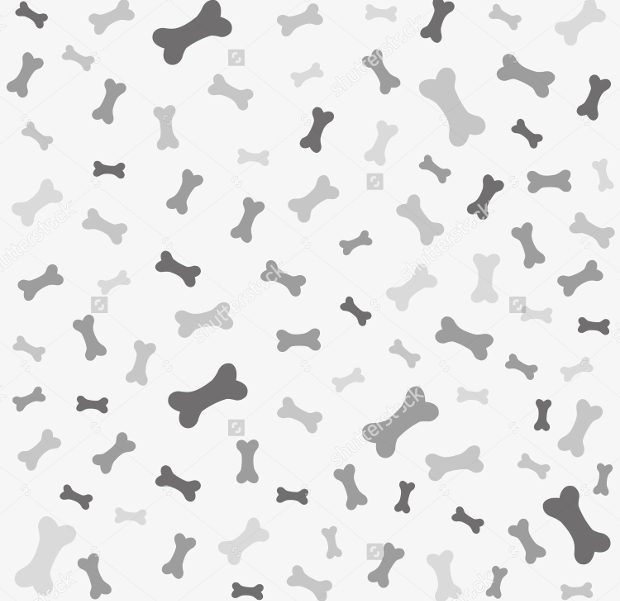 What is the perfect dog for you?
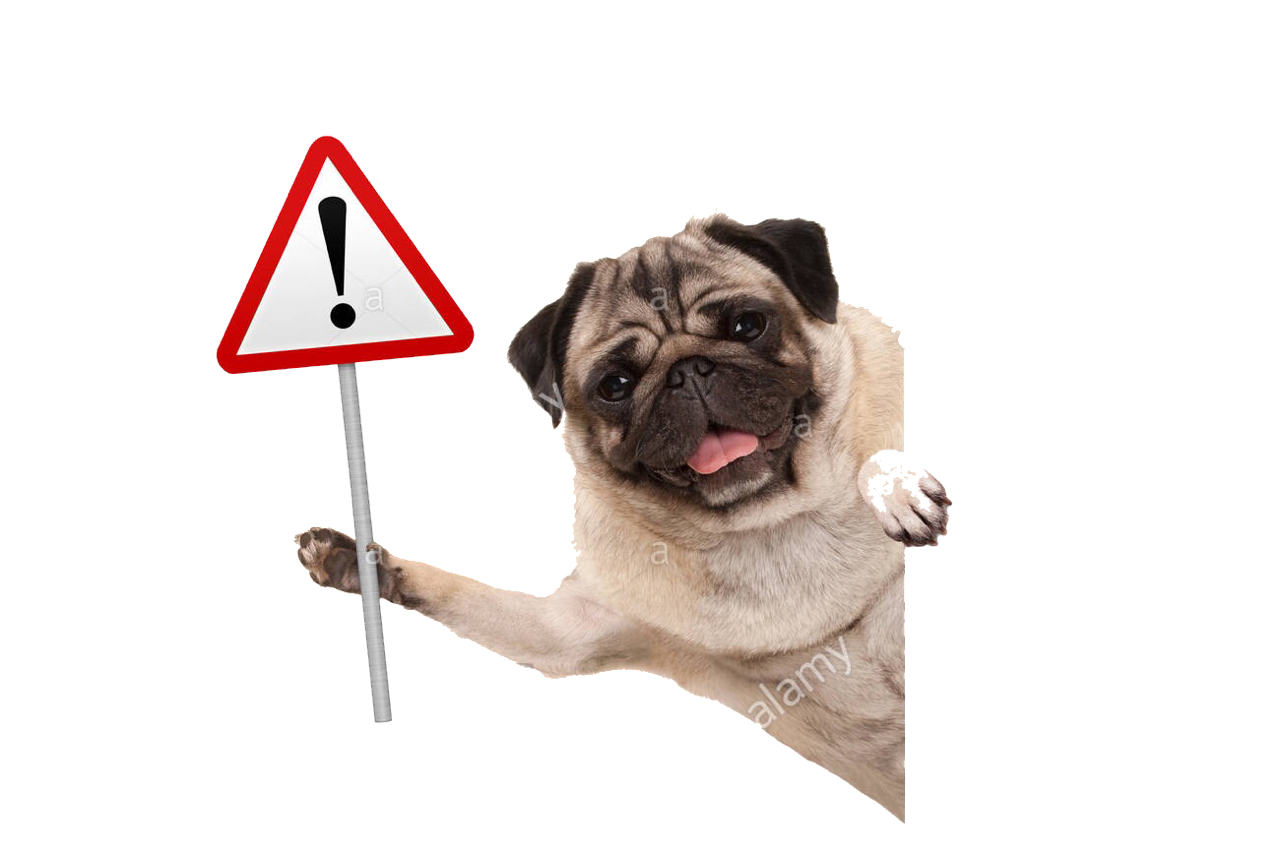 START
HERE
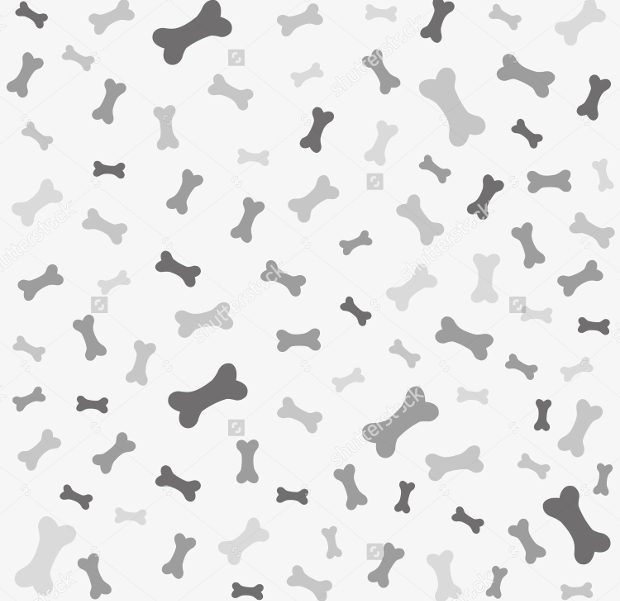 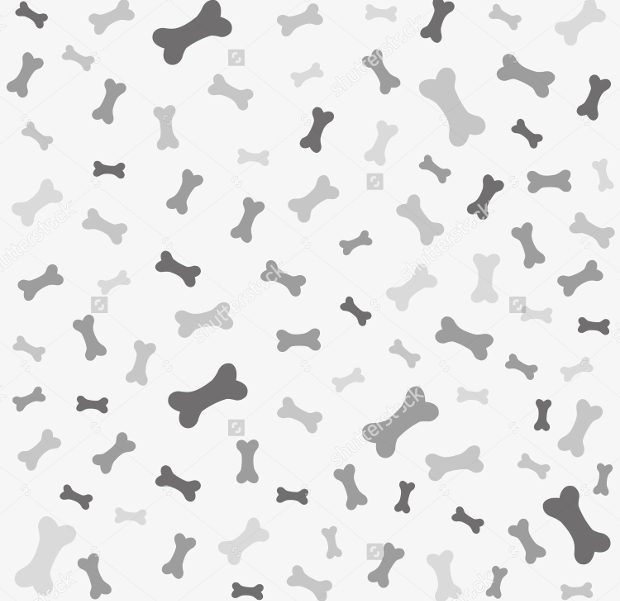 First! Would you rather have a dog that is…
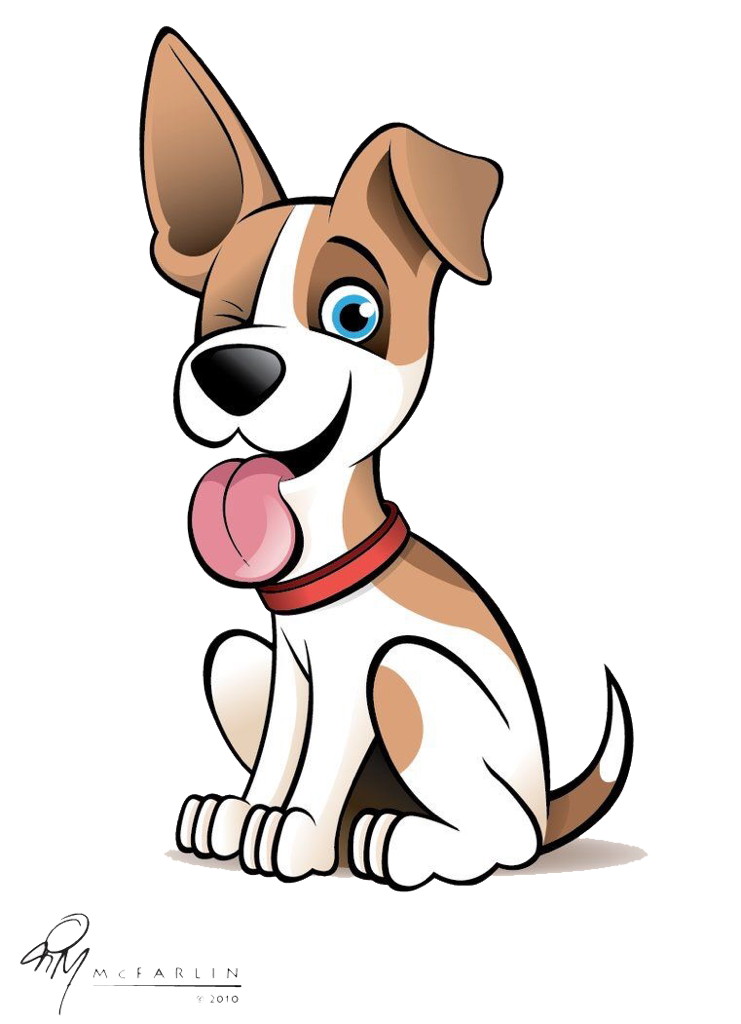 Friendly
or
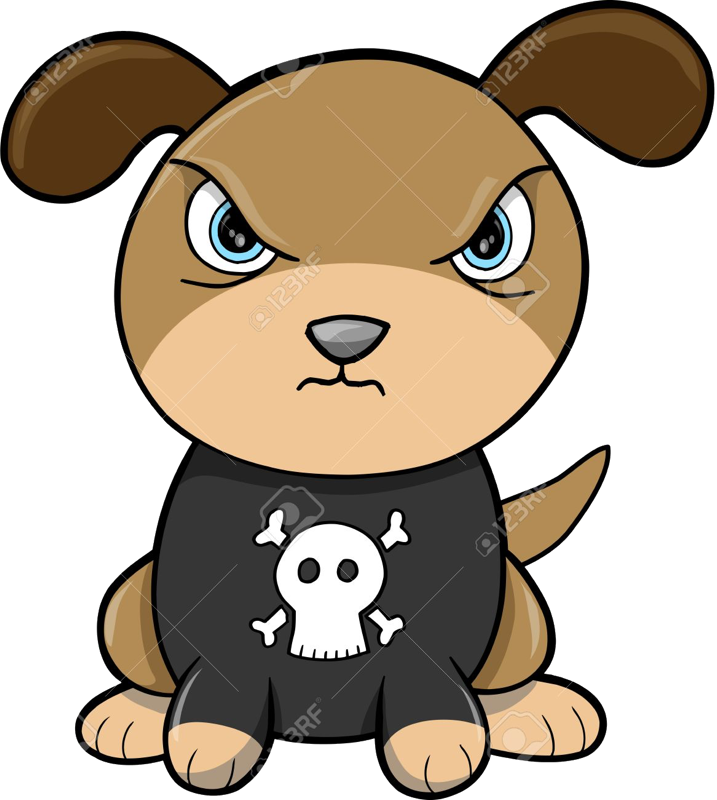 Protective
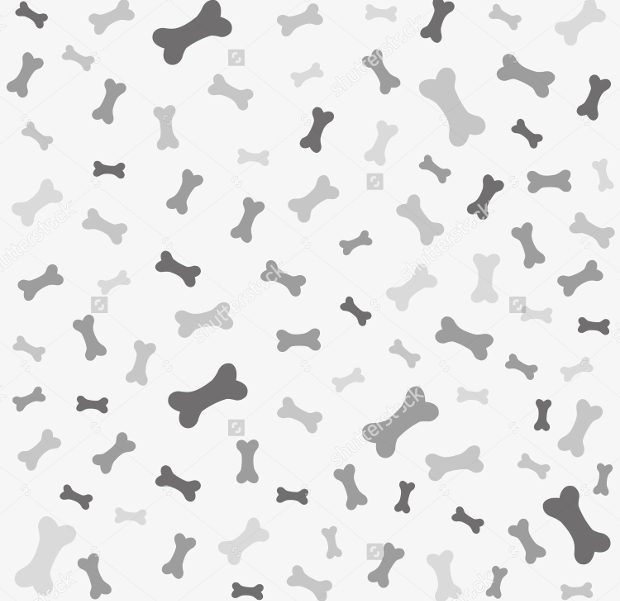 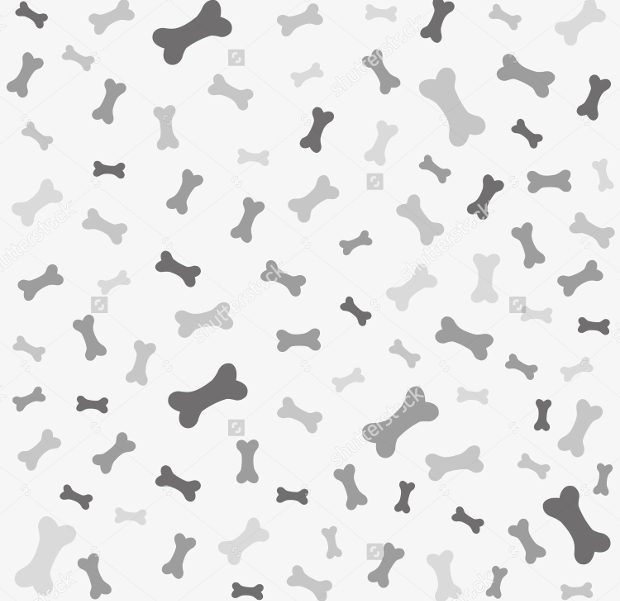 Next choice! Do you want your dog to be…
Reserved
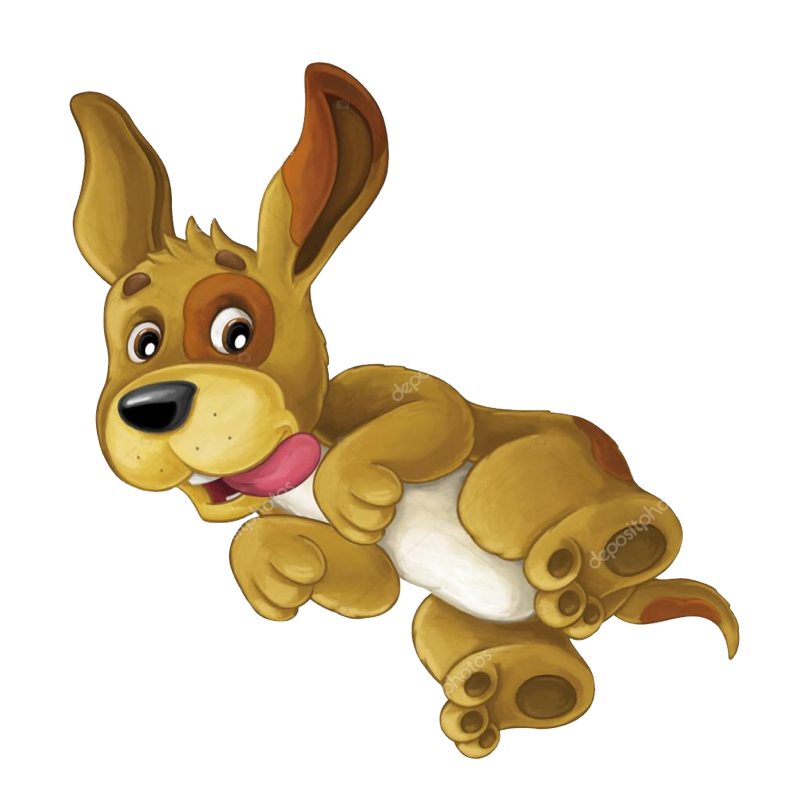 or
Energetic
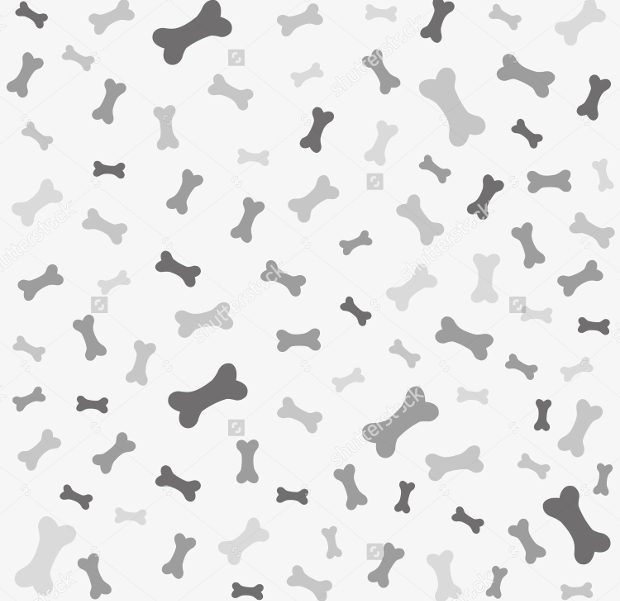 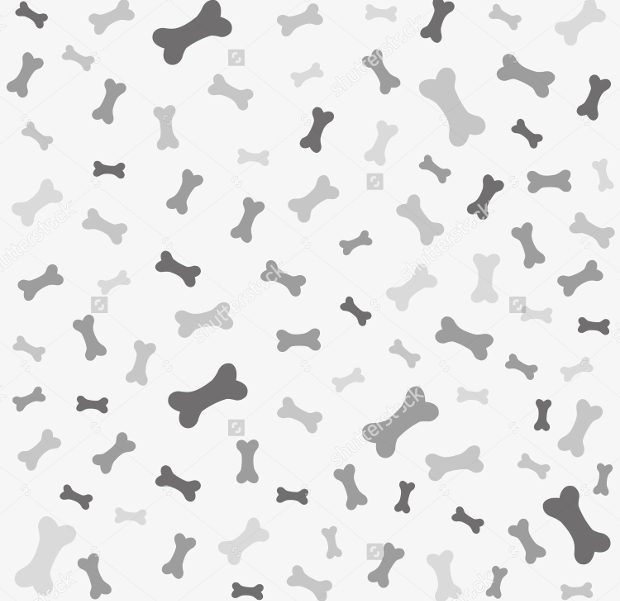 Next choice! Do you want your dog to be…
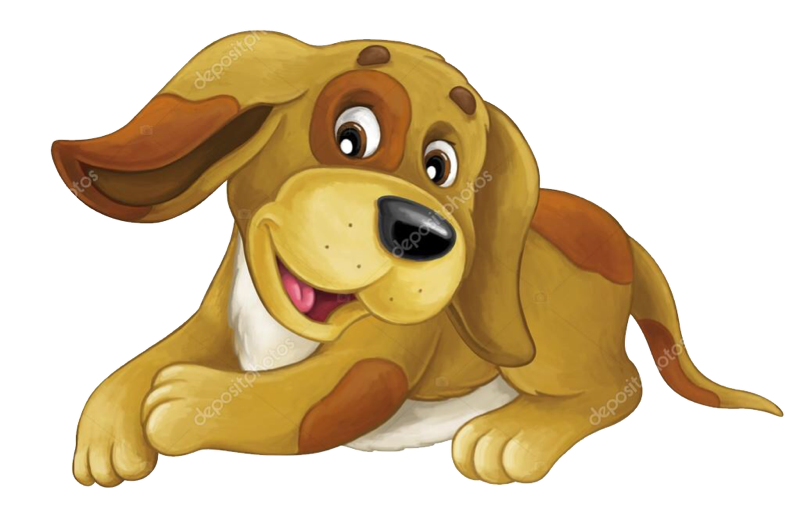 Reserved
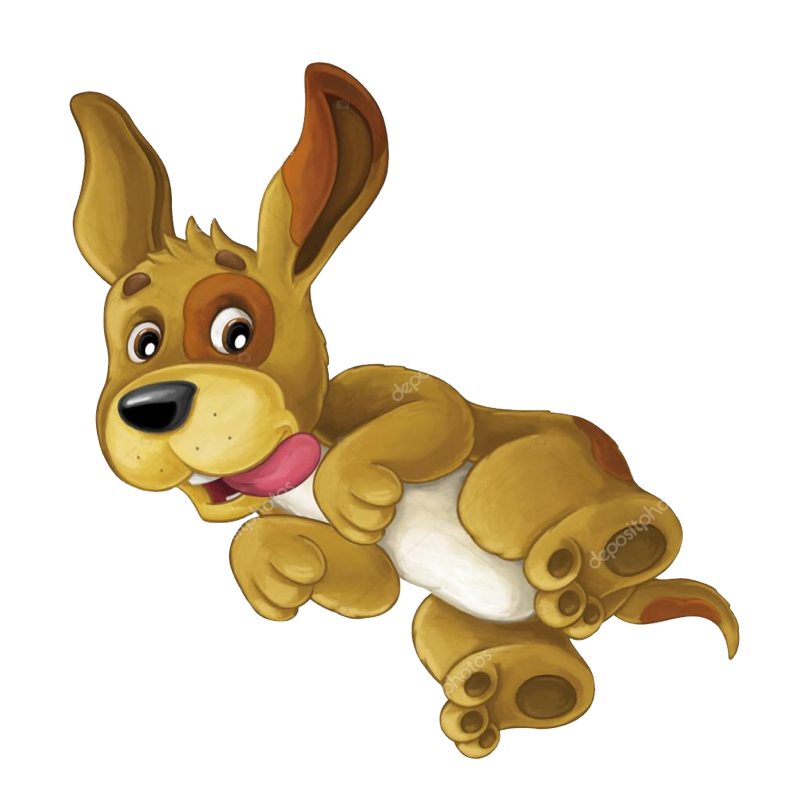 or
Energetic
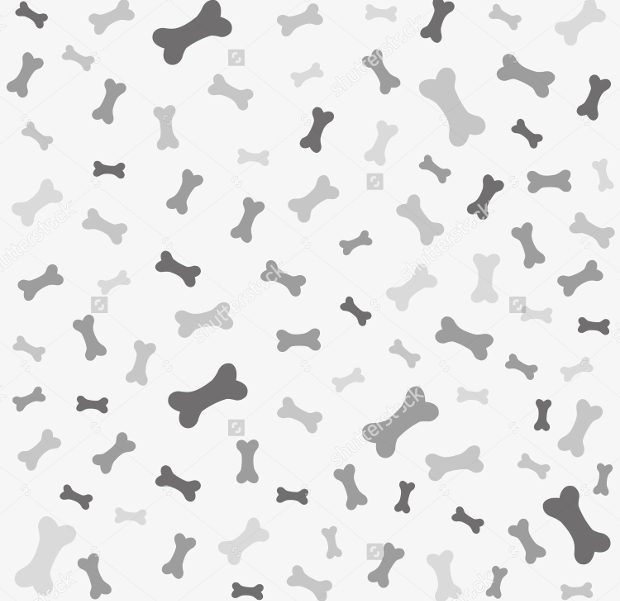 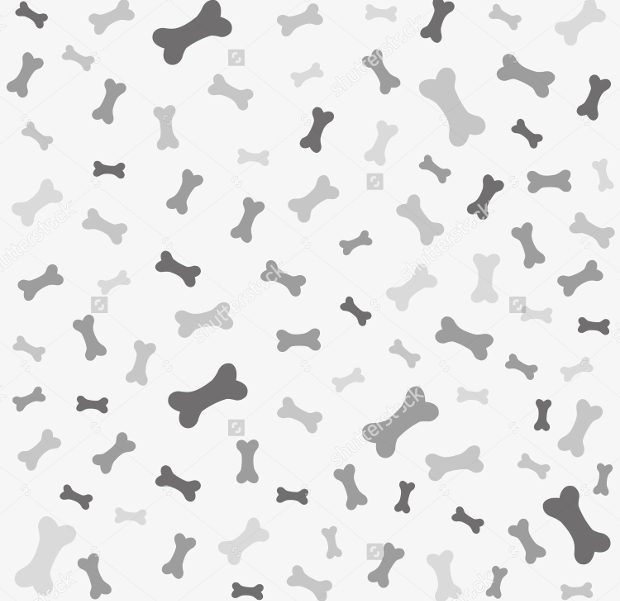 How about a dog that is…
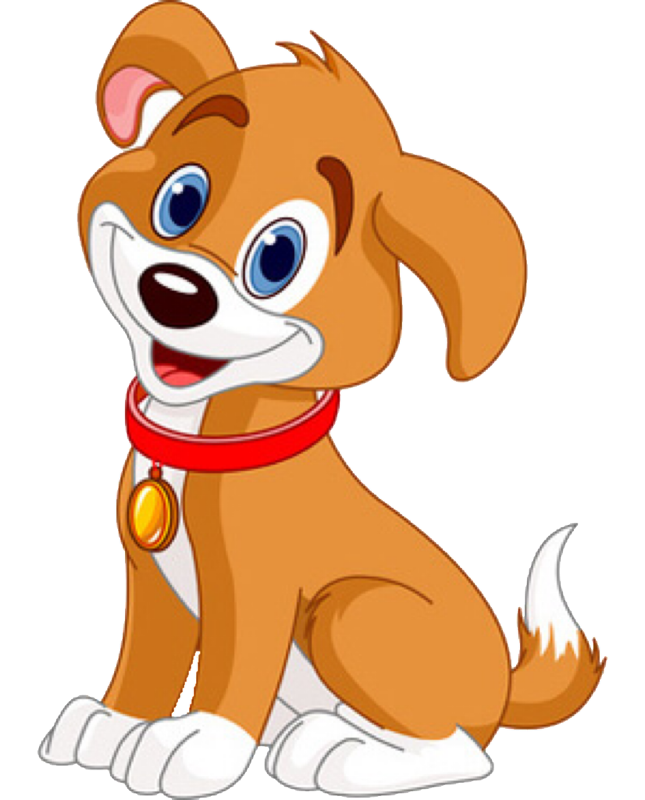 Independent
or
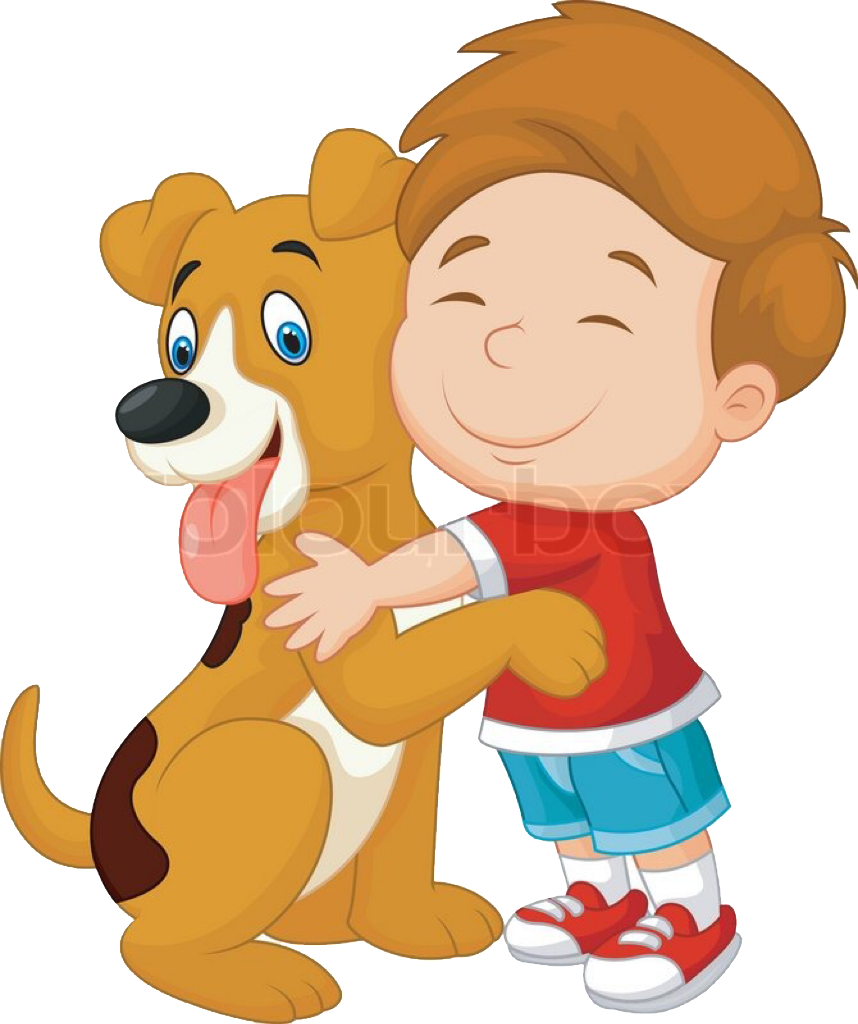 A companion
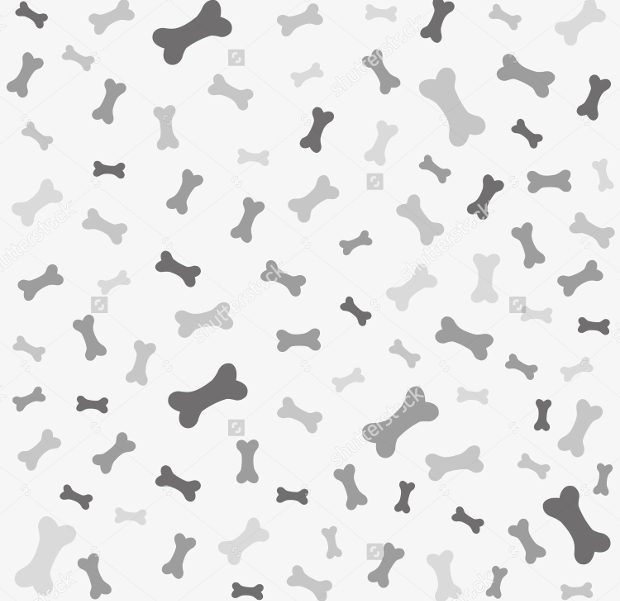 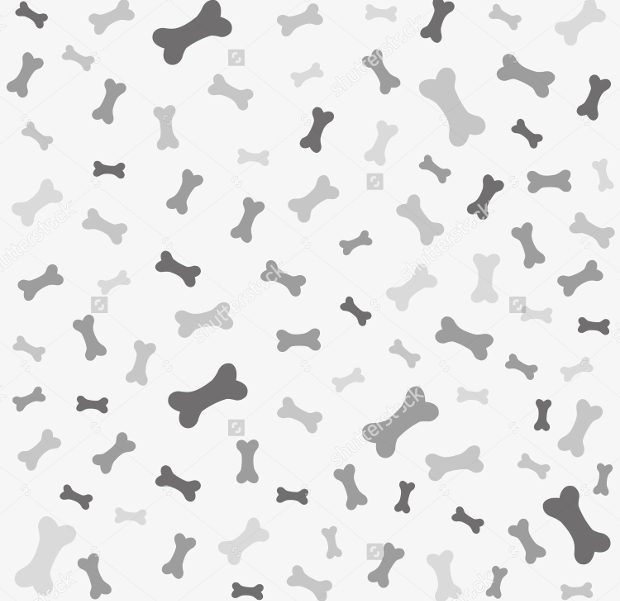 How about a dog that is…
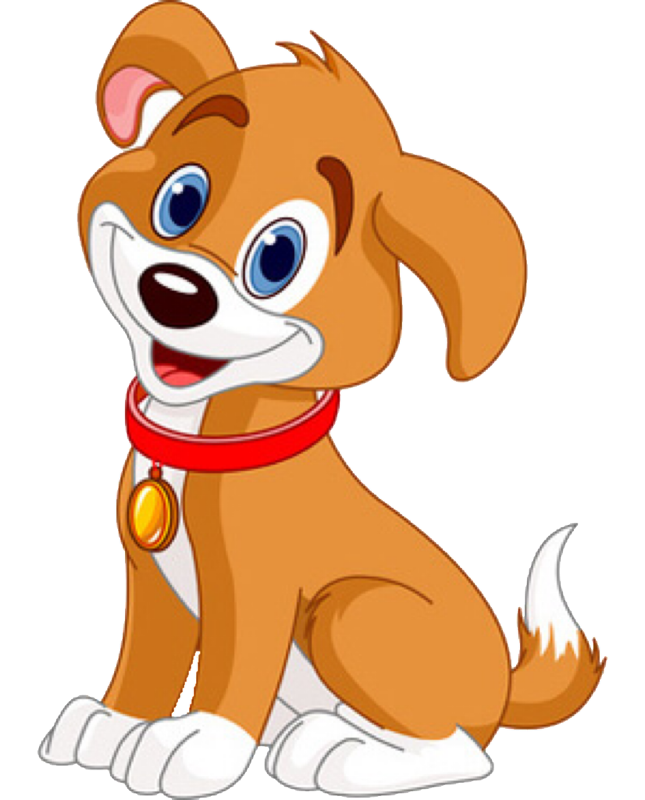 Independent
or
A companion
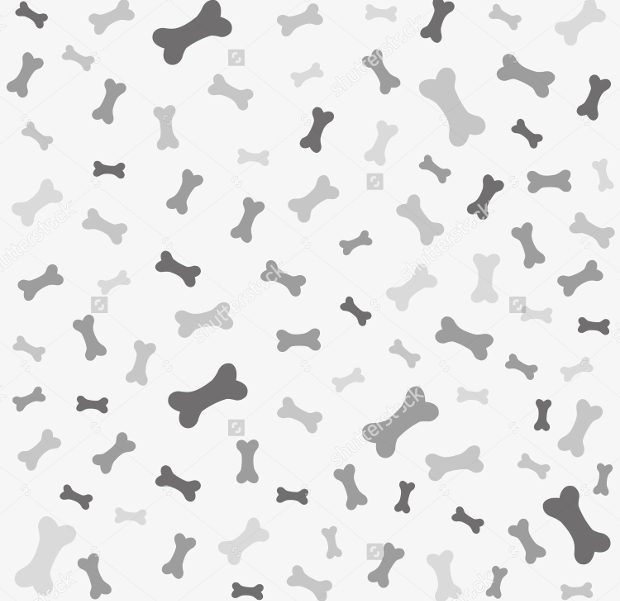 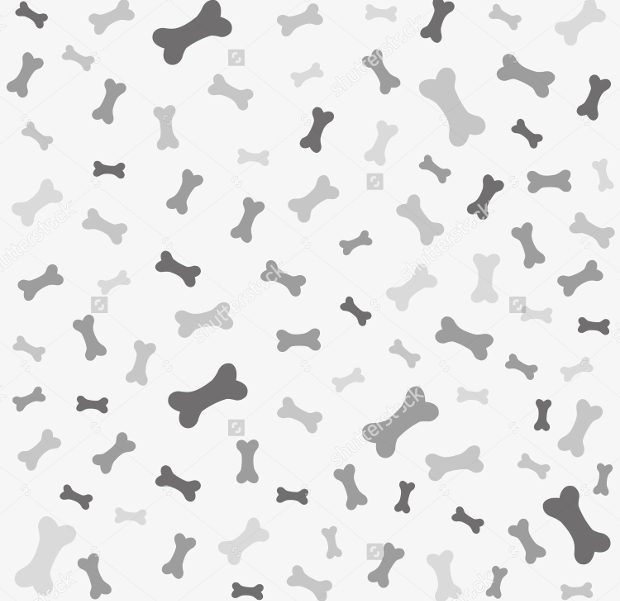 How about a dog that is…
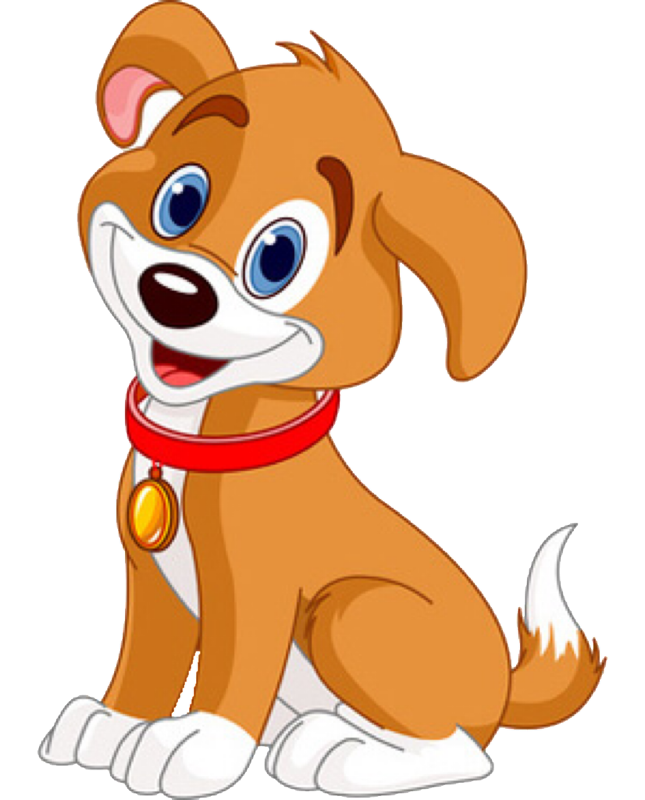 Independent
or
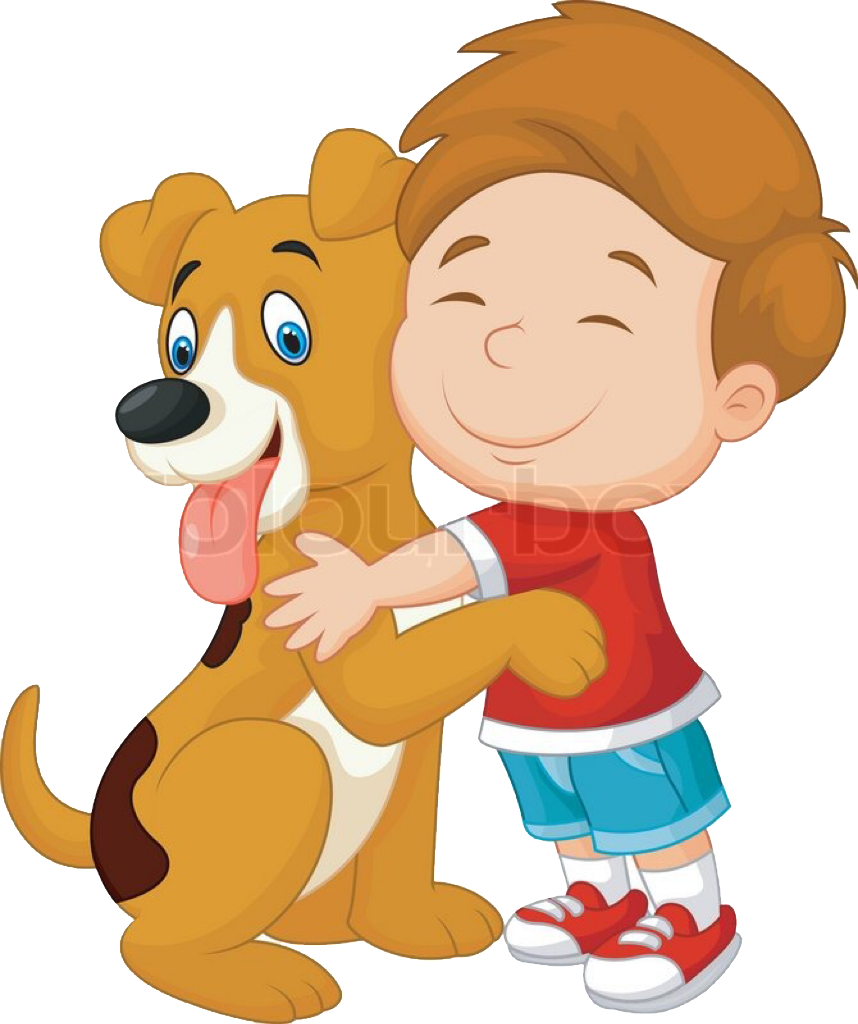 A companion
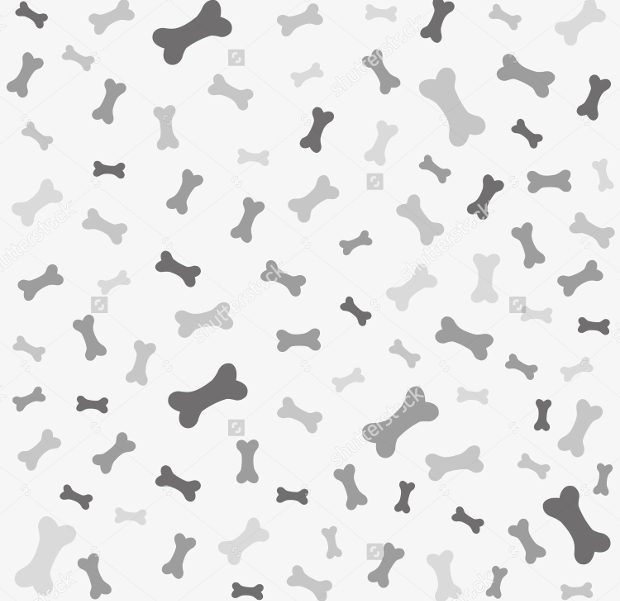 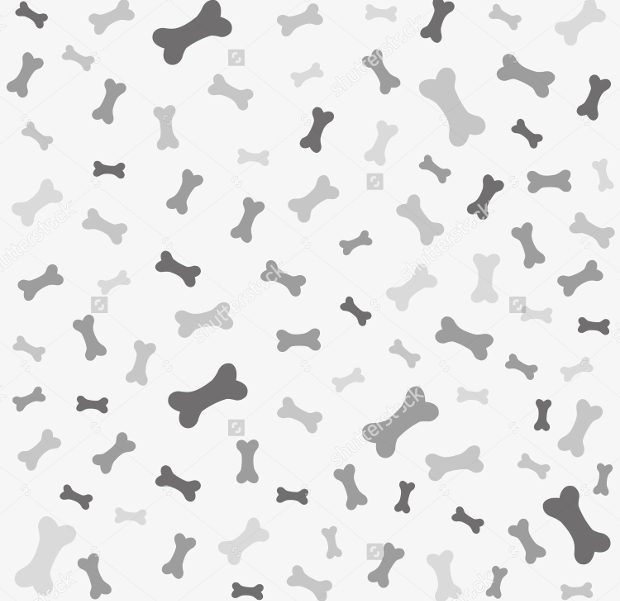 How about a dog that is…
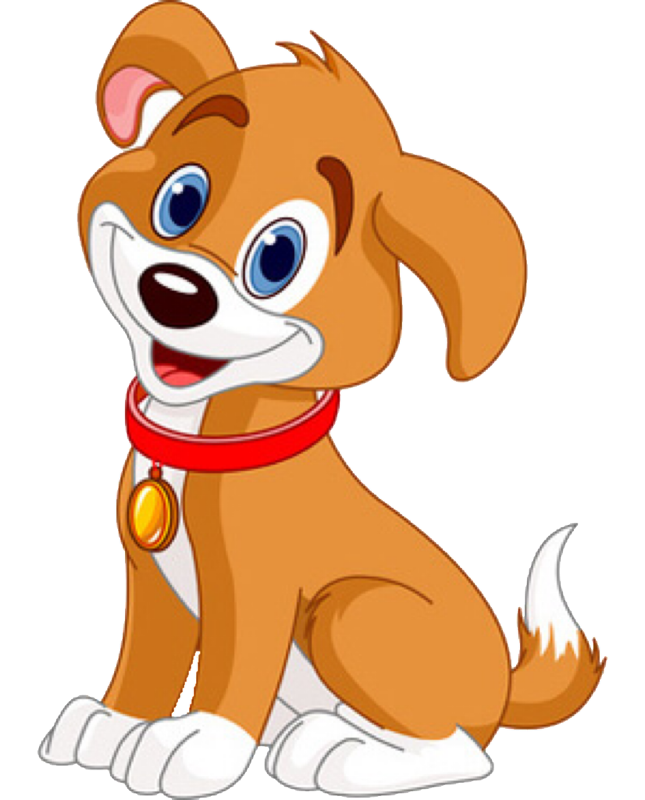 Independent
or
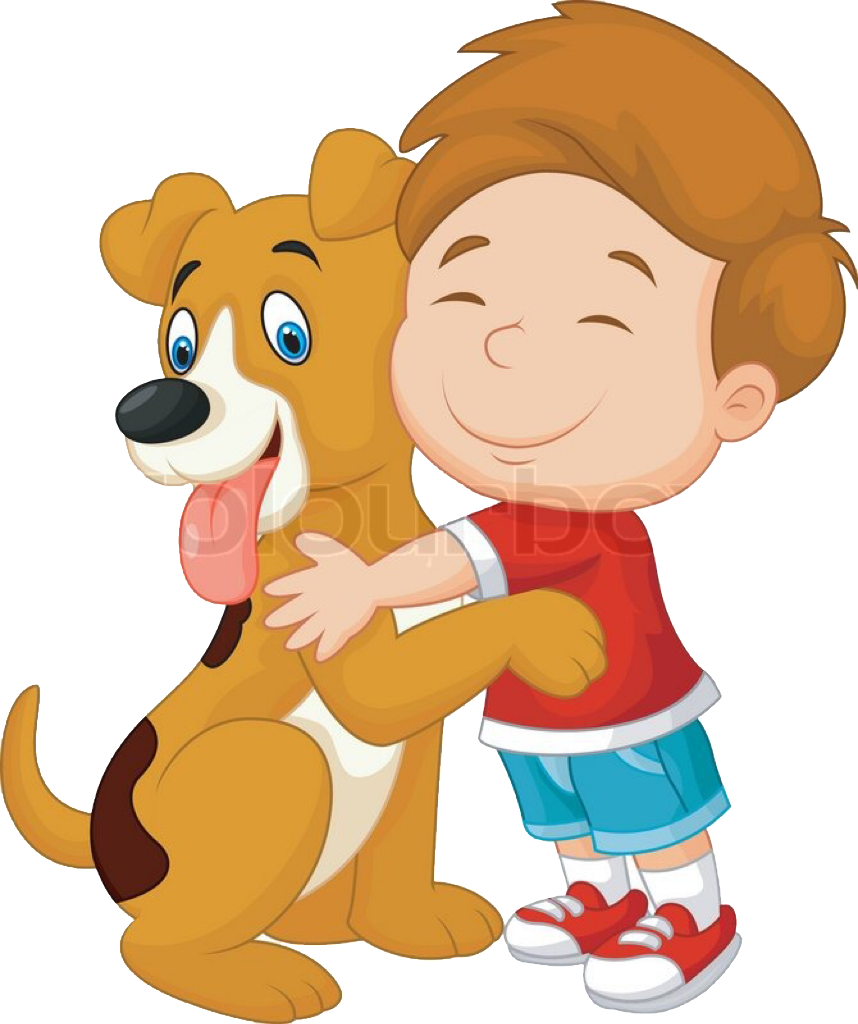 A companion
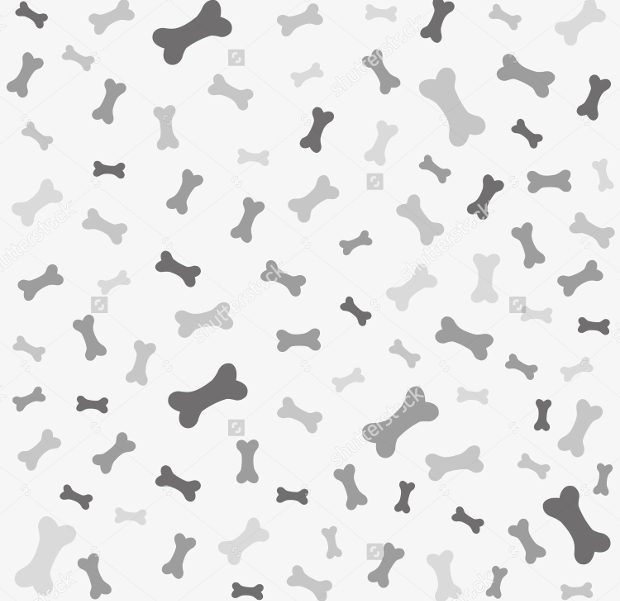 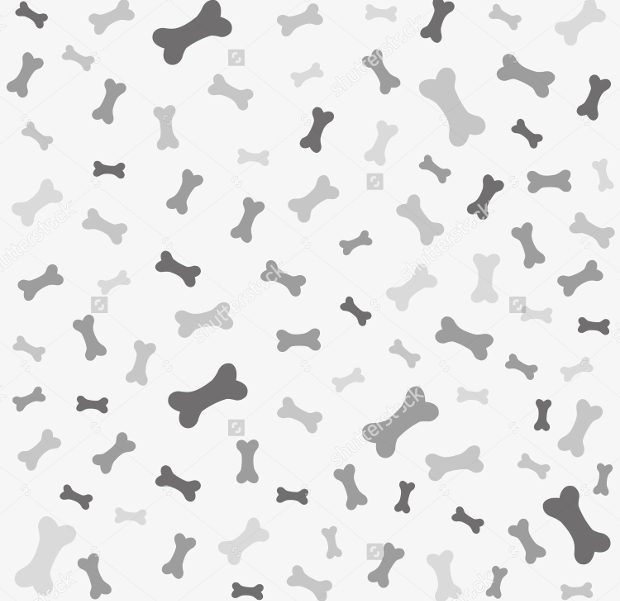 Final question! What size dog would you want?
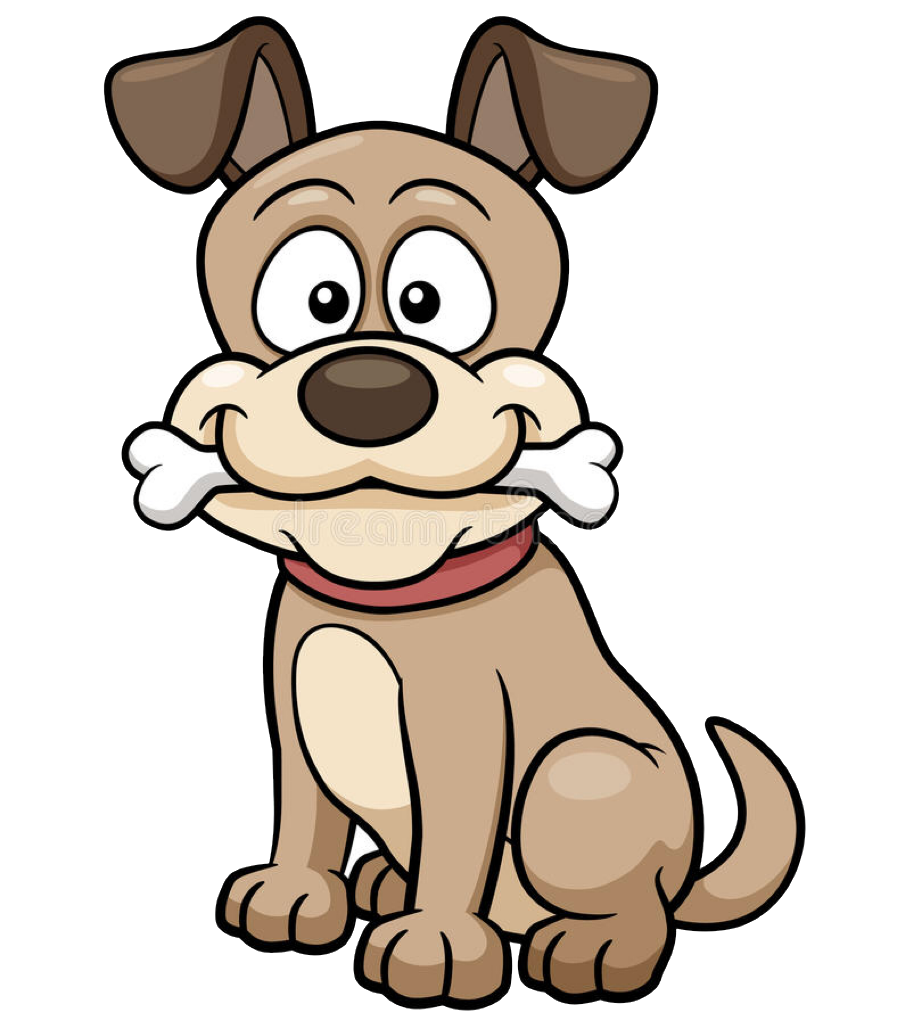 BIG!
or
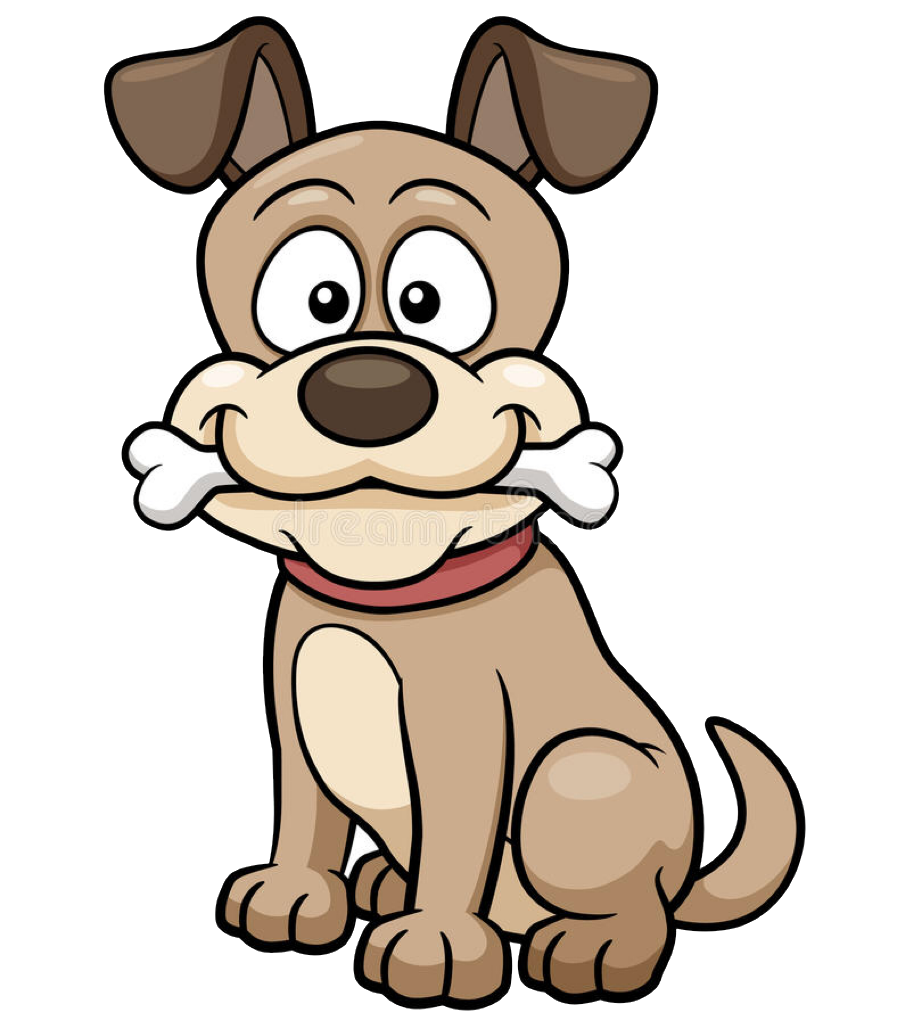 small
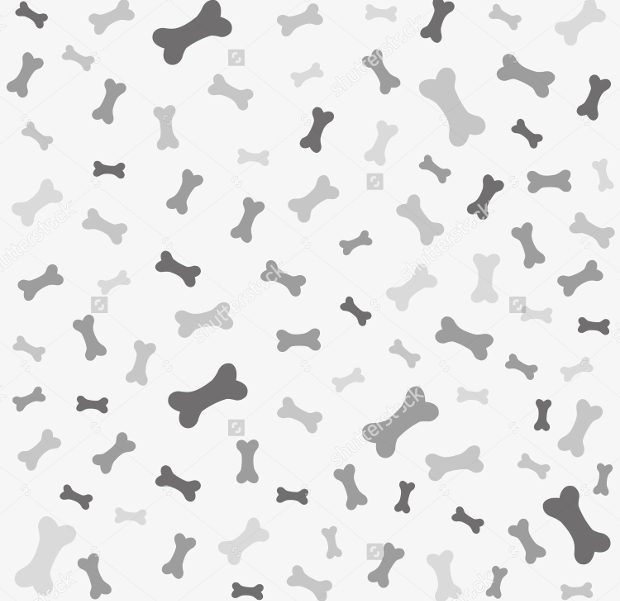 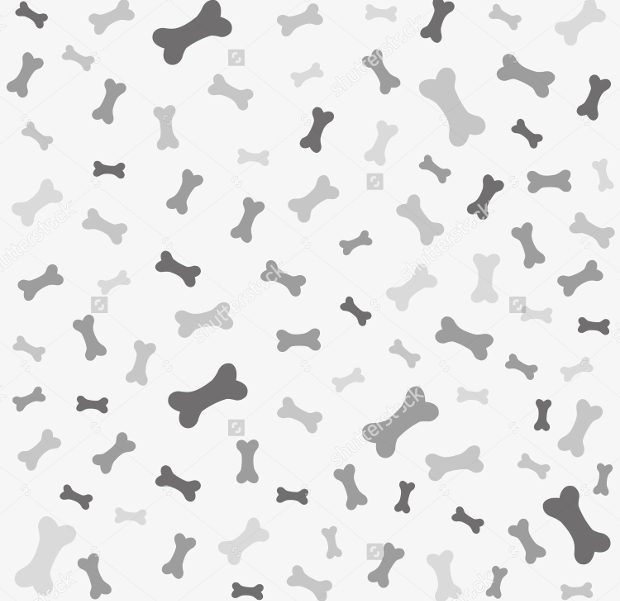 Final question! What size dog would you want?
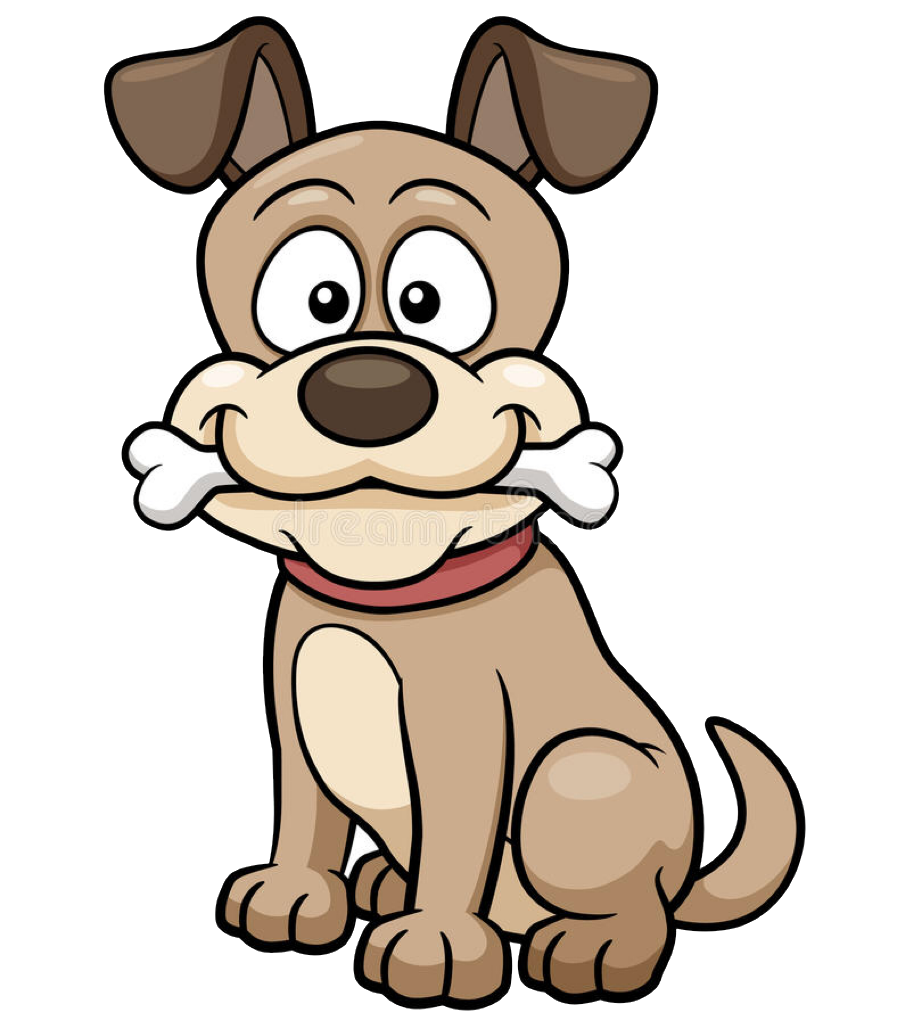 BIG!
or
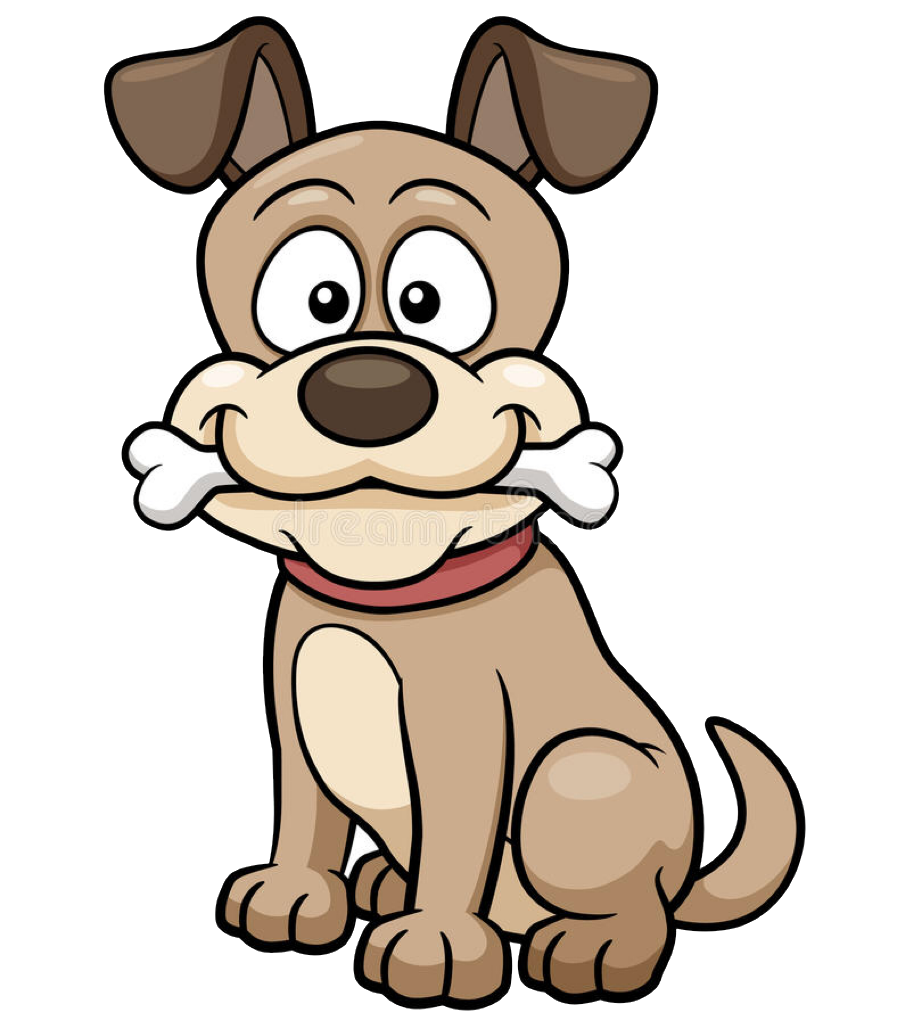 small
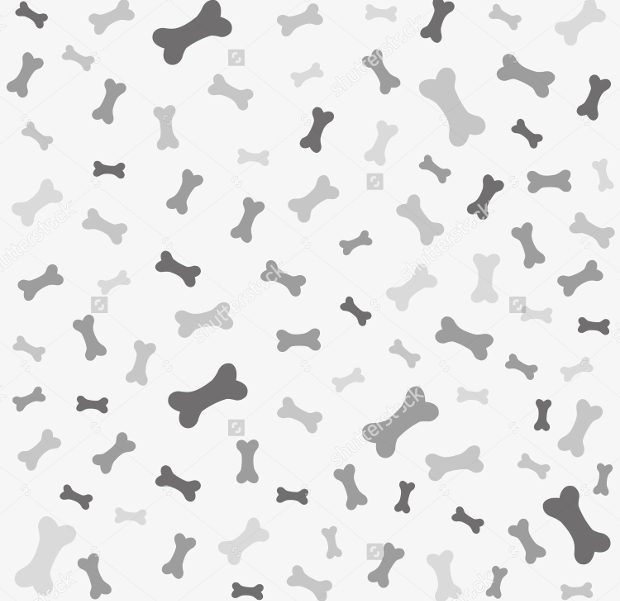 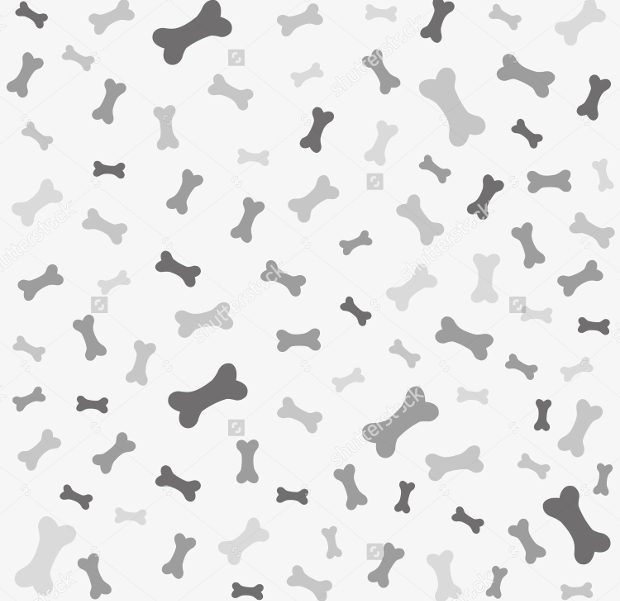 Final question! What size dog would you want?
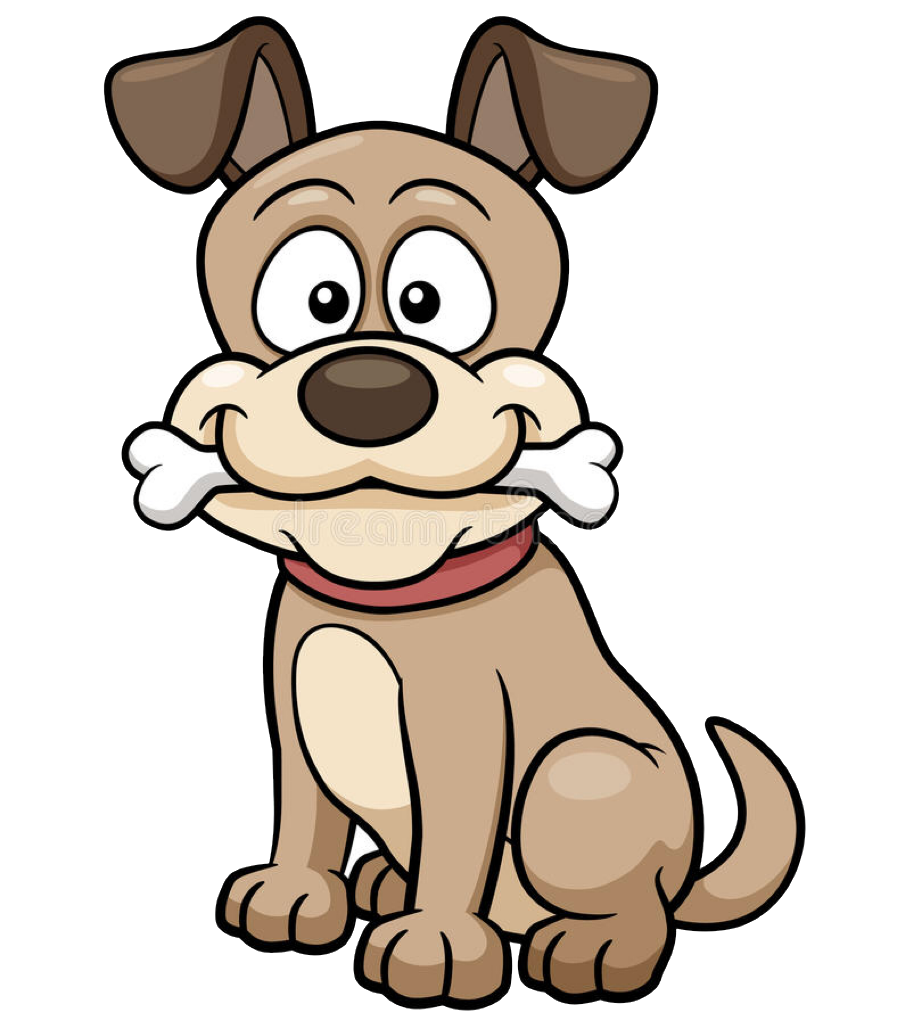 BIG!
or
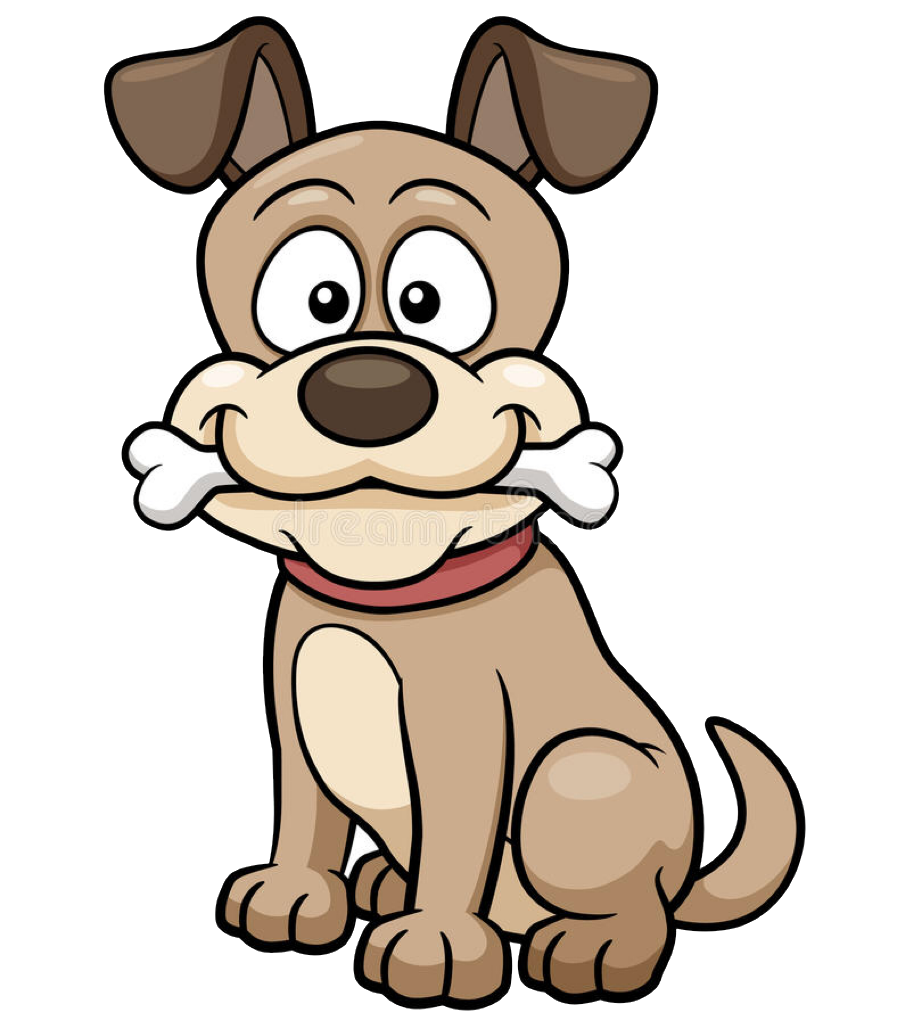 small
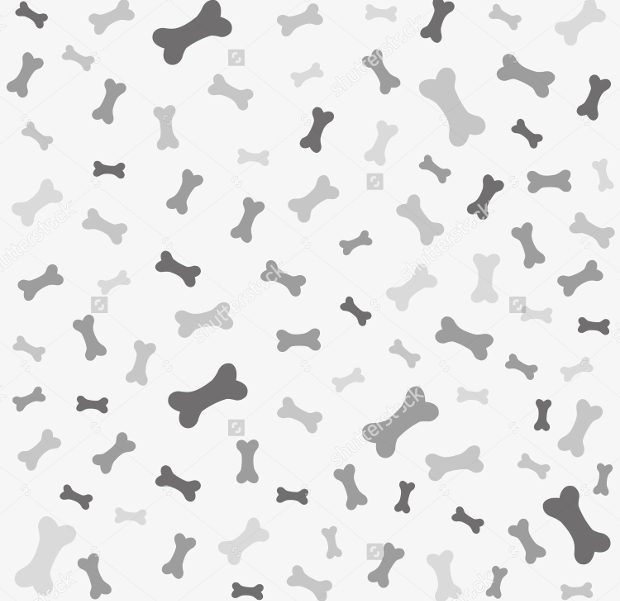 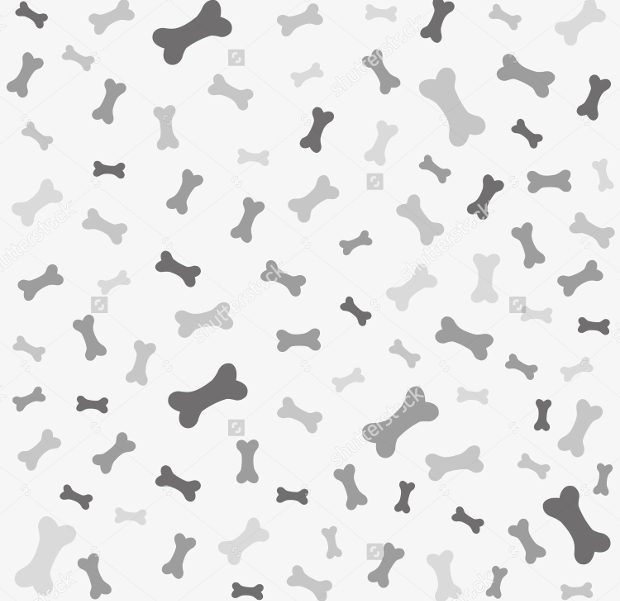 Final question! What size dog would you want?
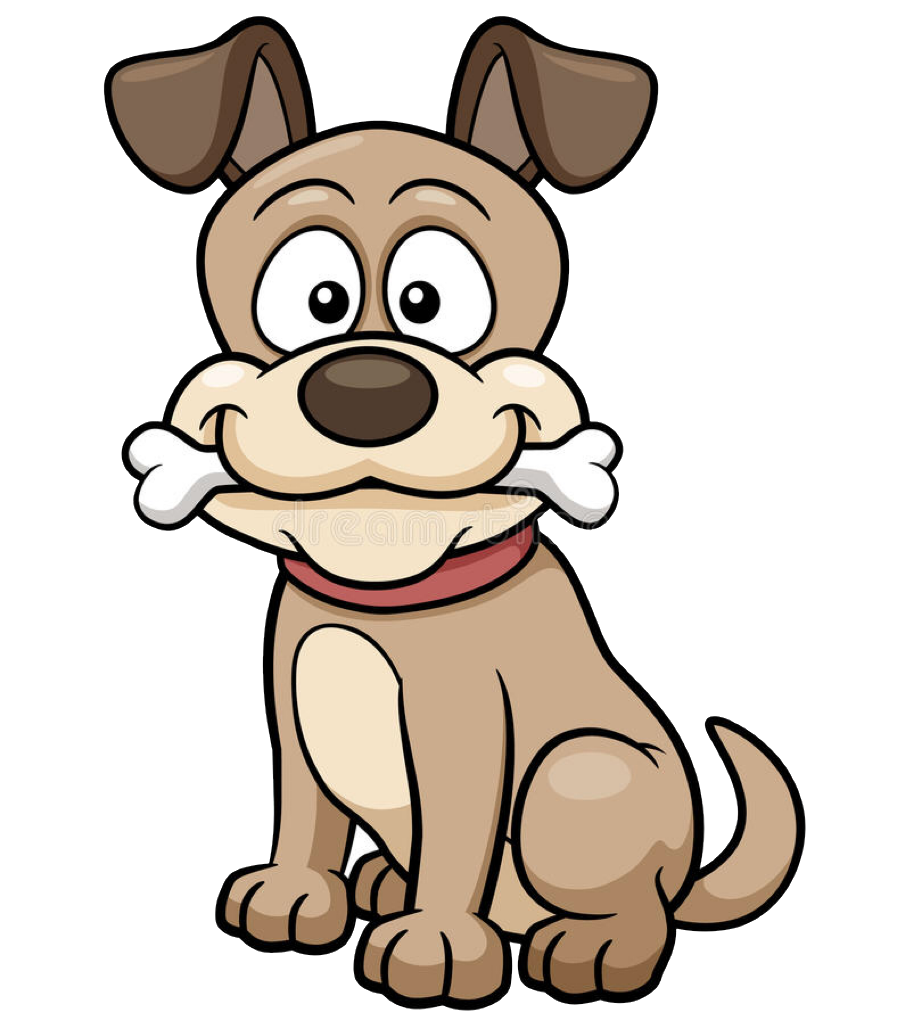 BIG!
or
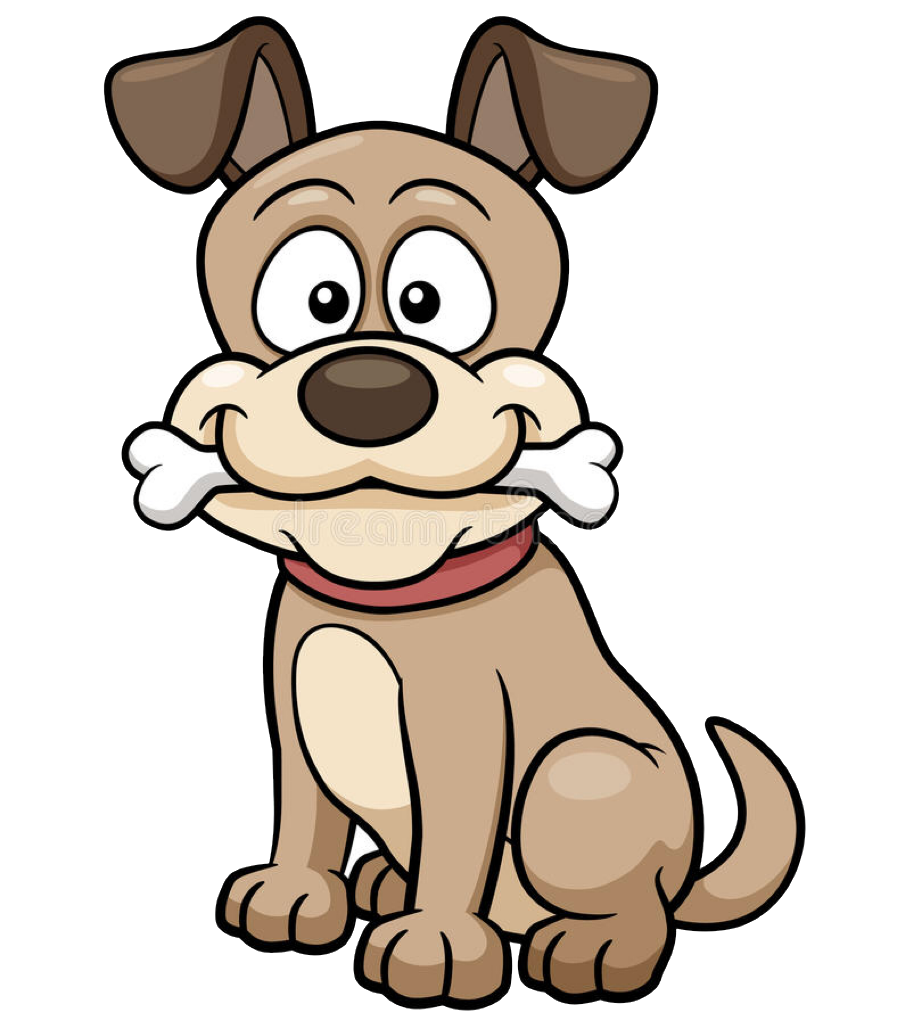 small
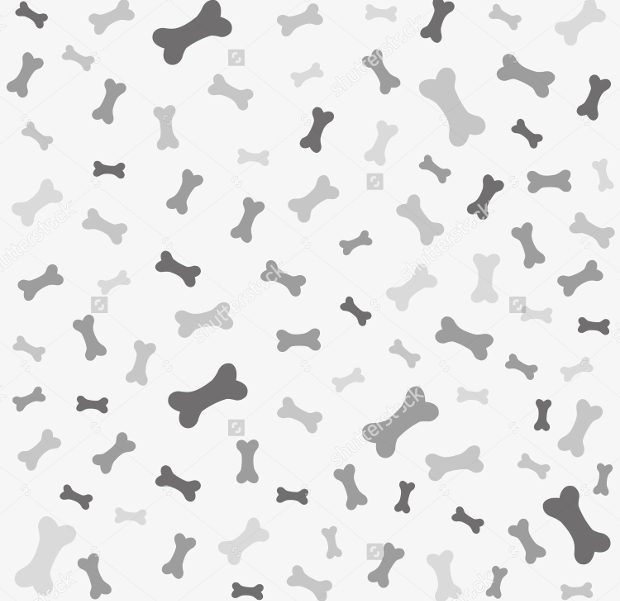 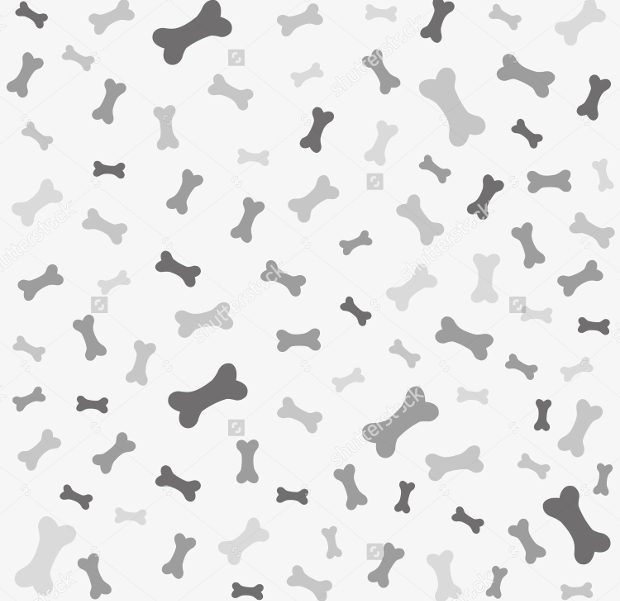 Final question! What size dog would you want?
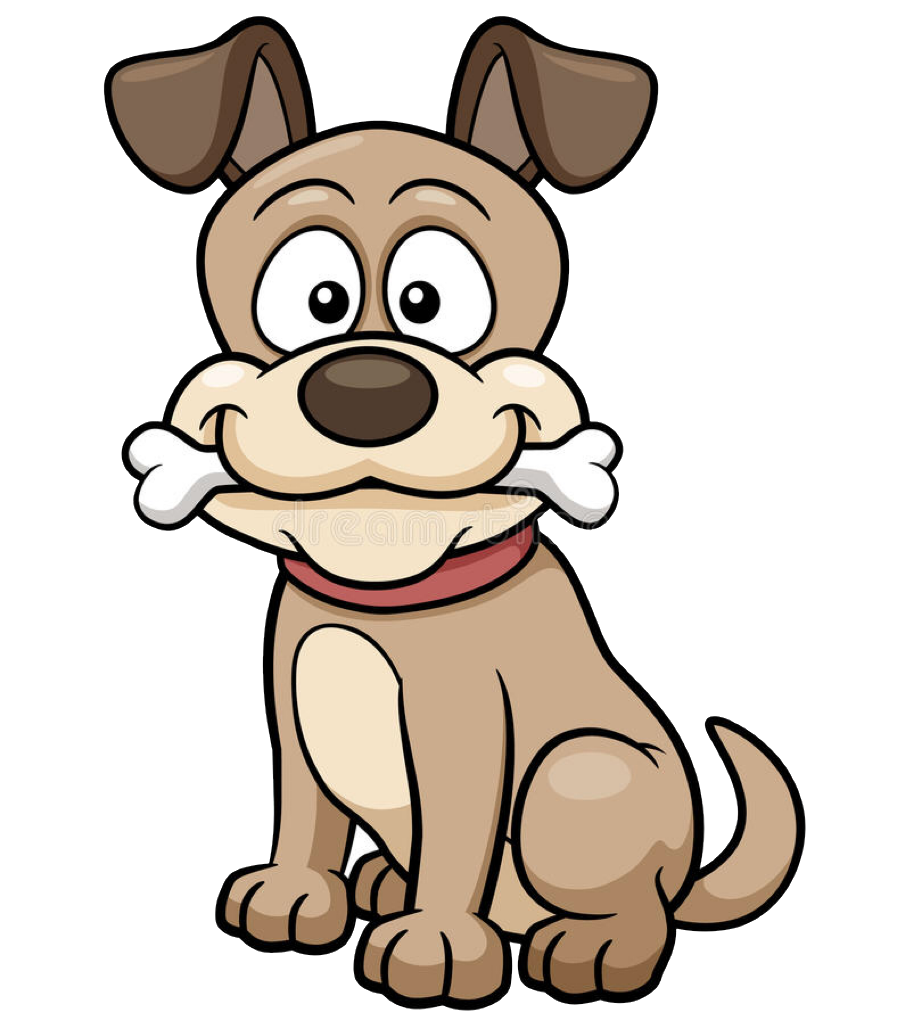 BIG!
or
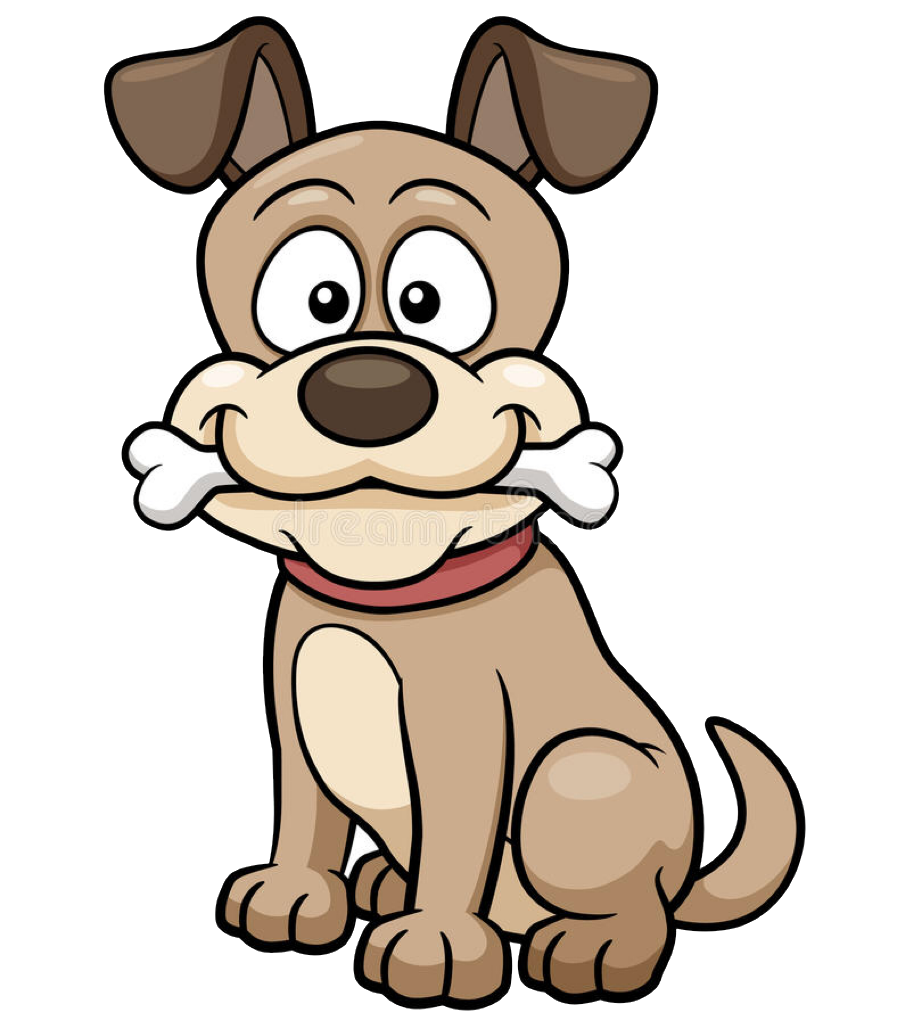 small
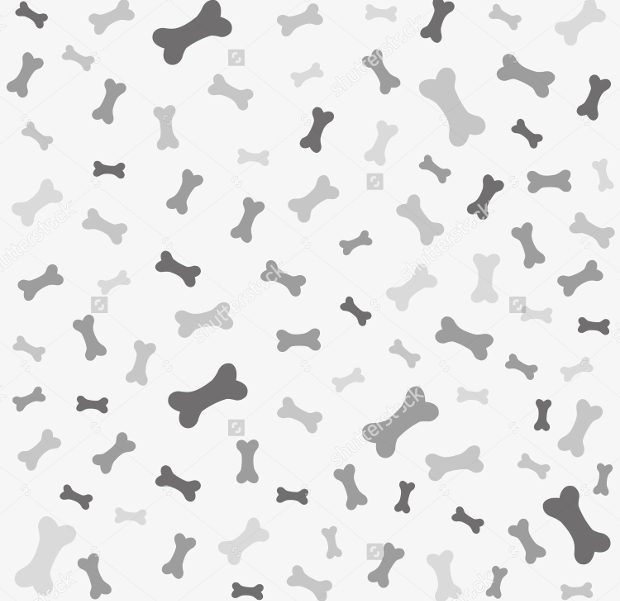 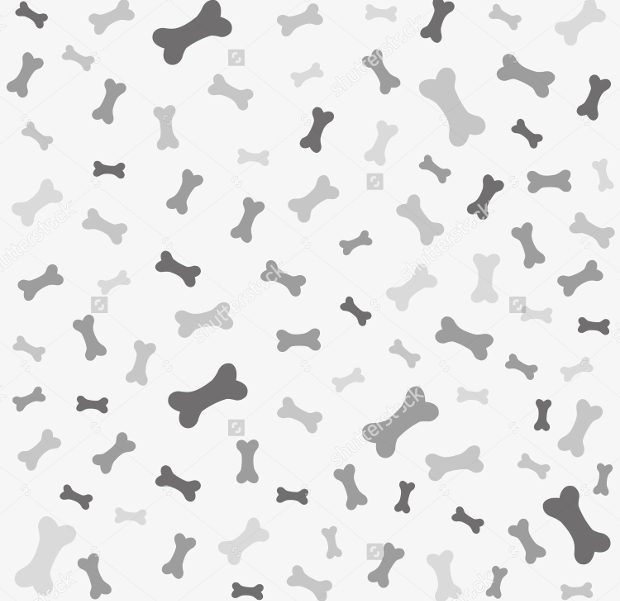 Final question! What size dog would you want?
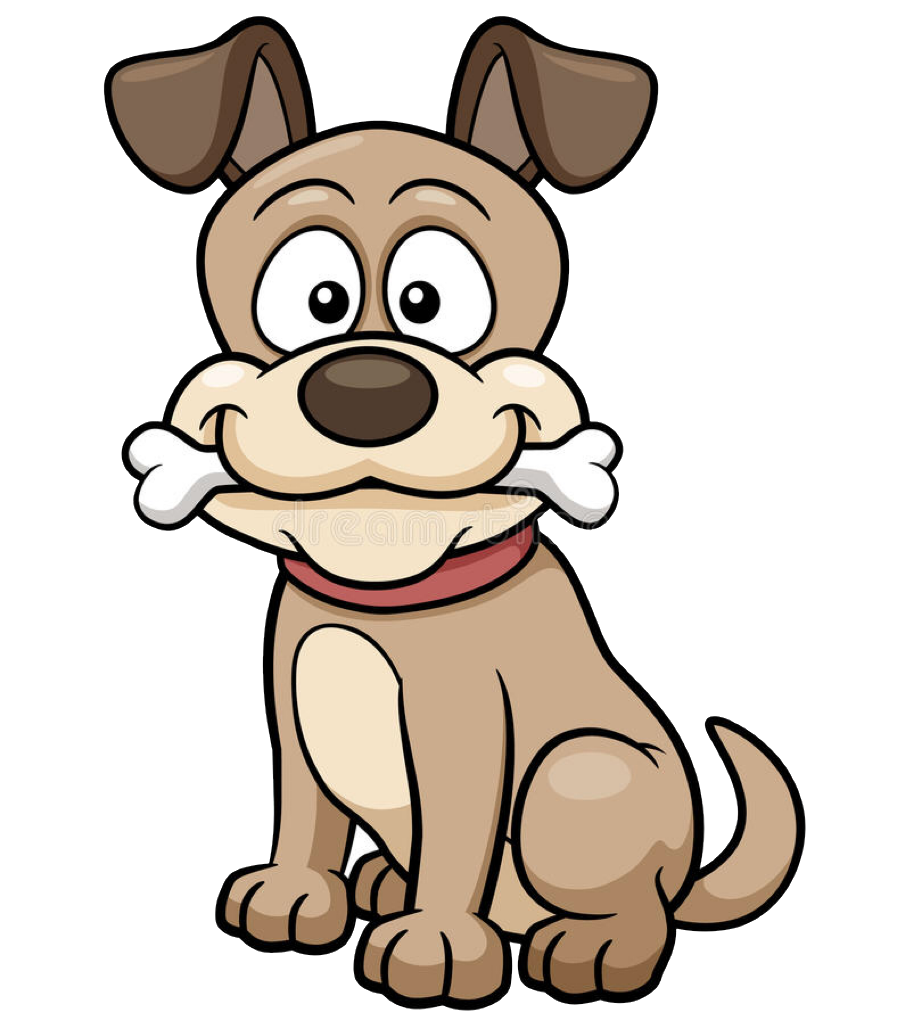 BIG!
or
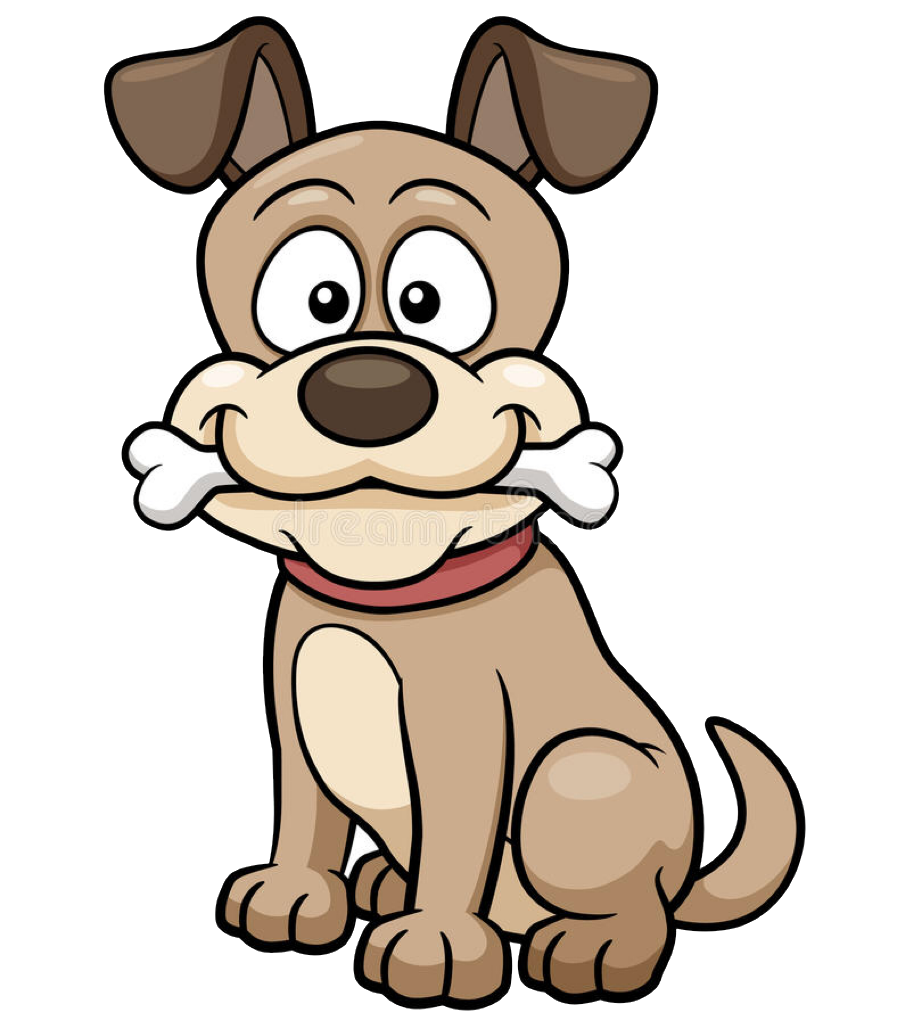 small
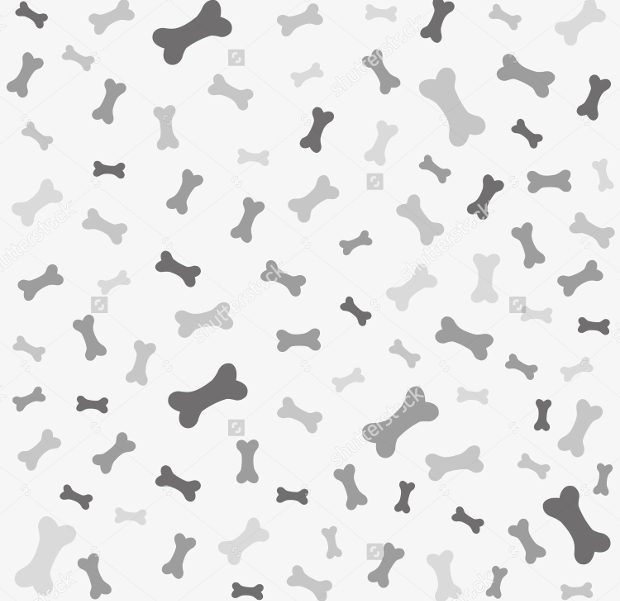 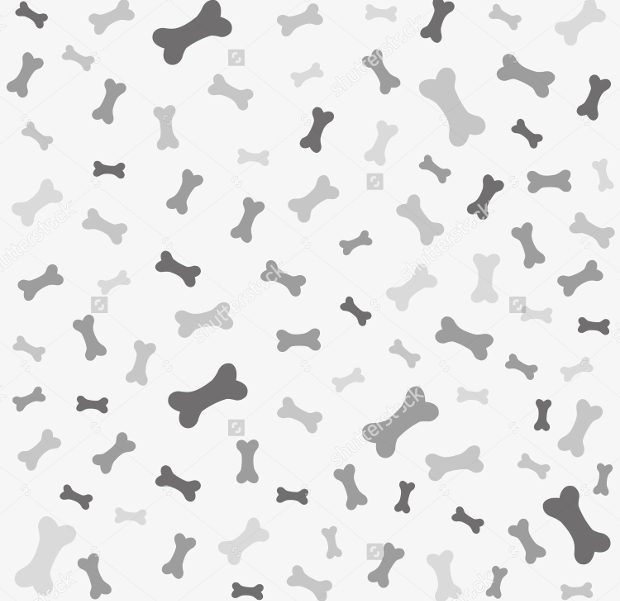 Final question! What size dog would you want?
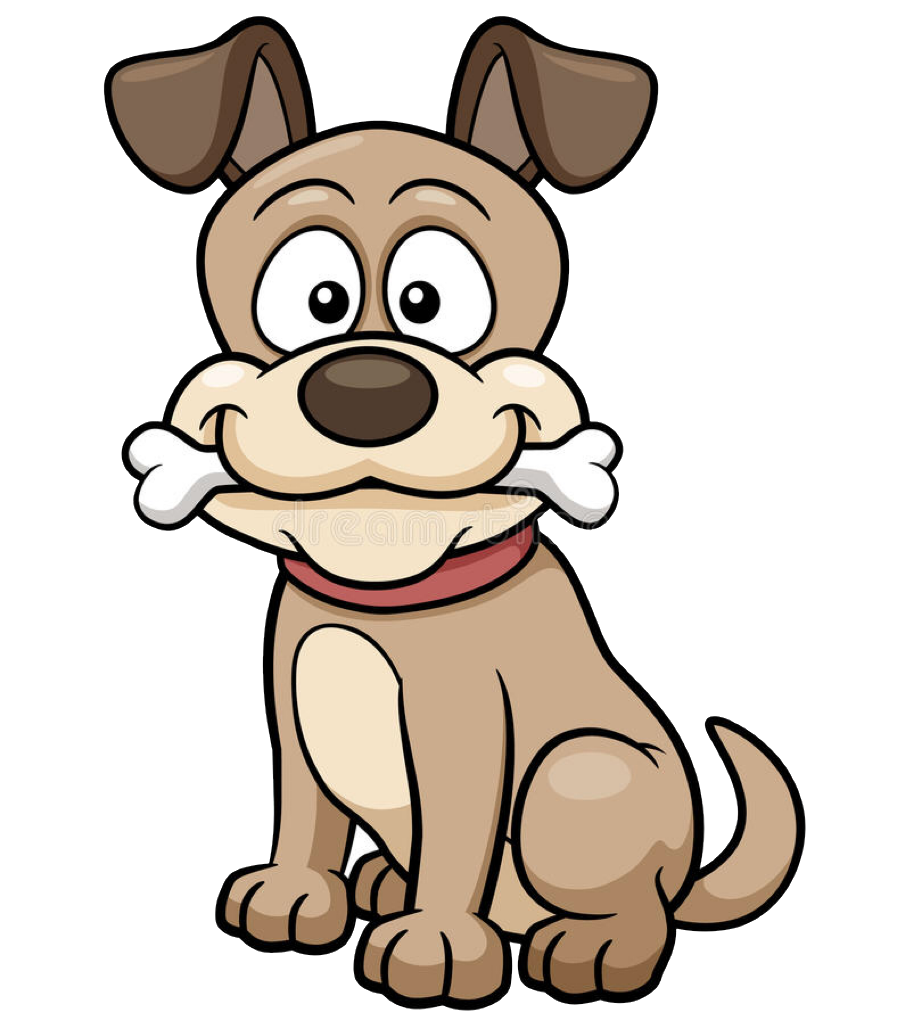 BIG!
or
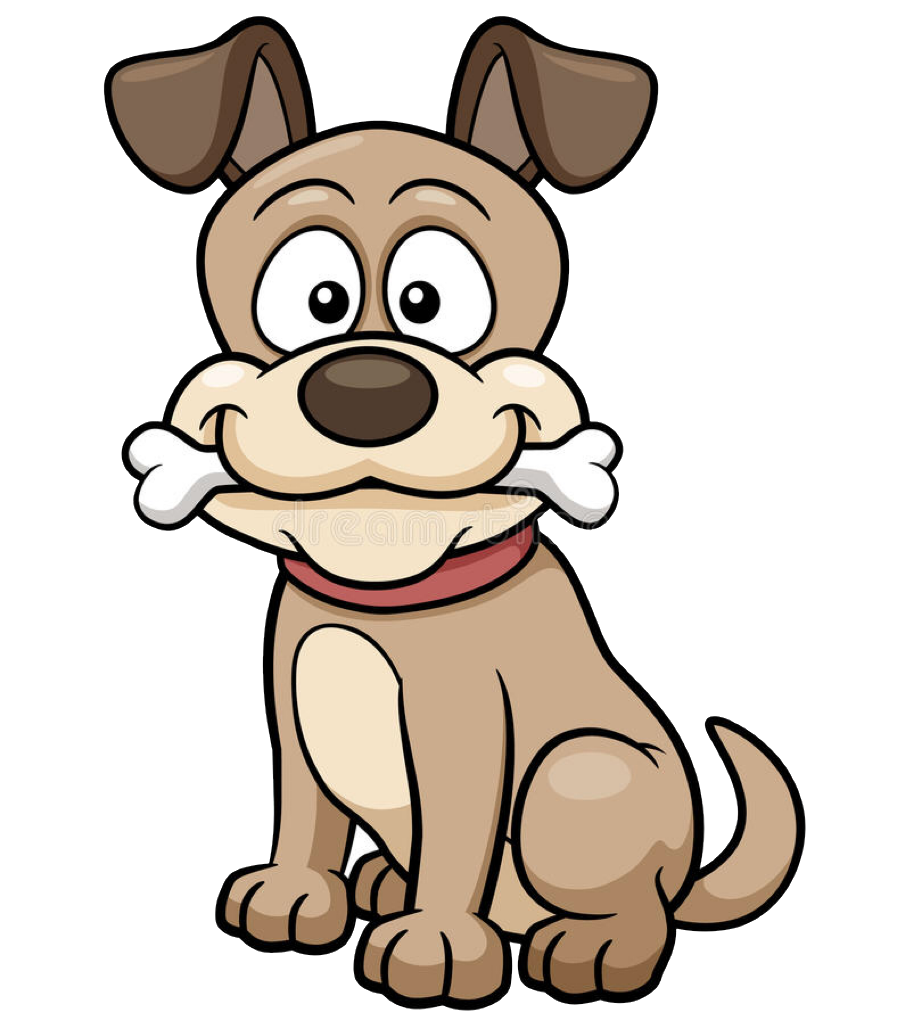 small
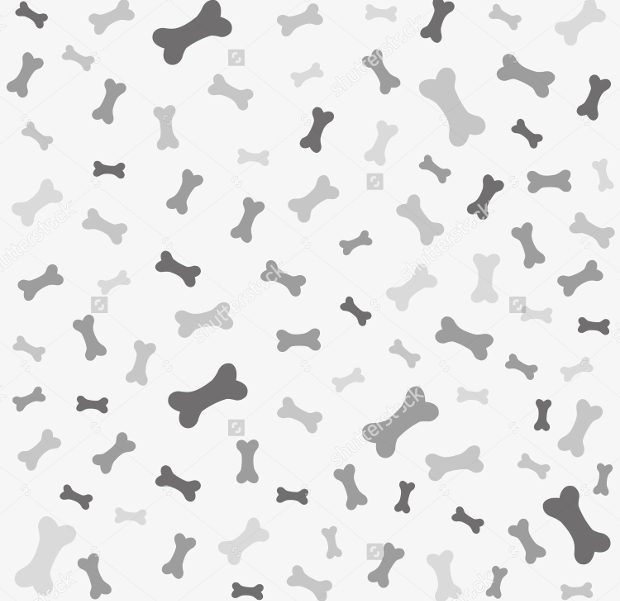 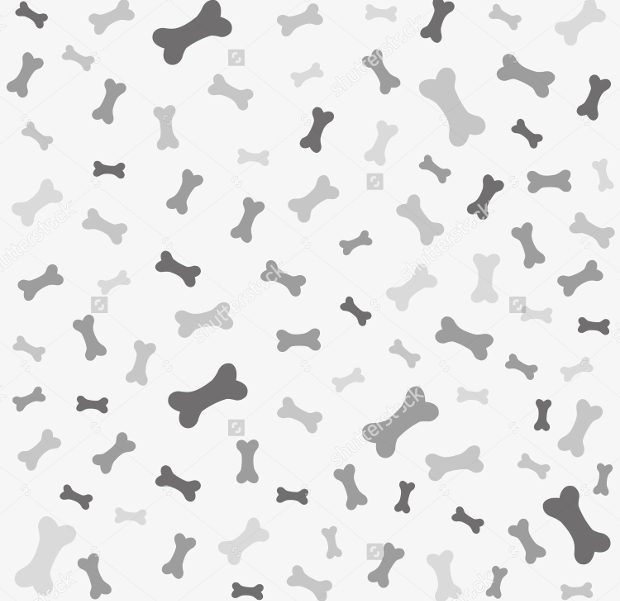 Final question! What size dog would you want?
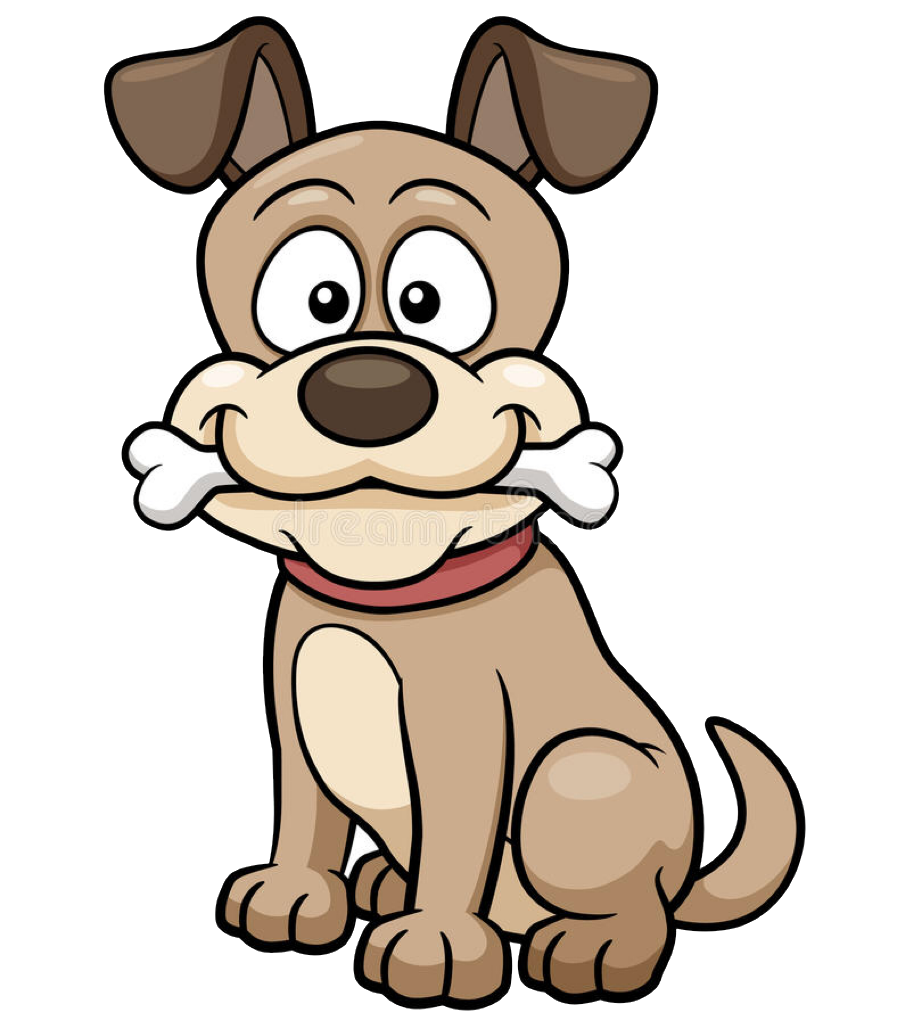 BIG!
or
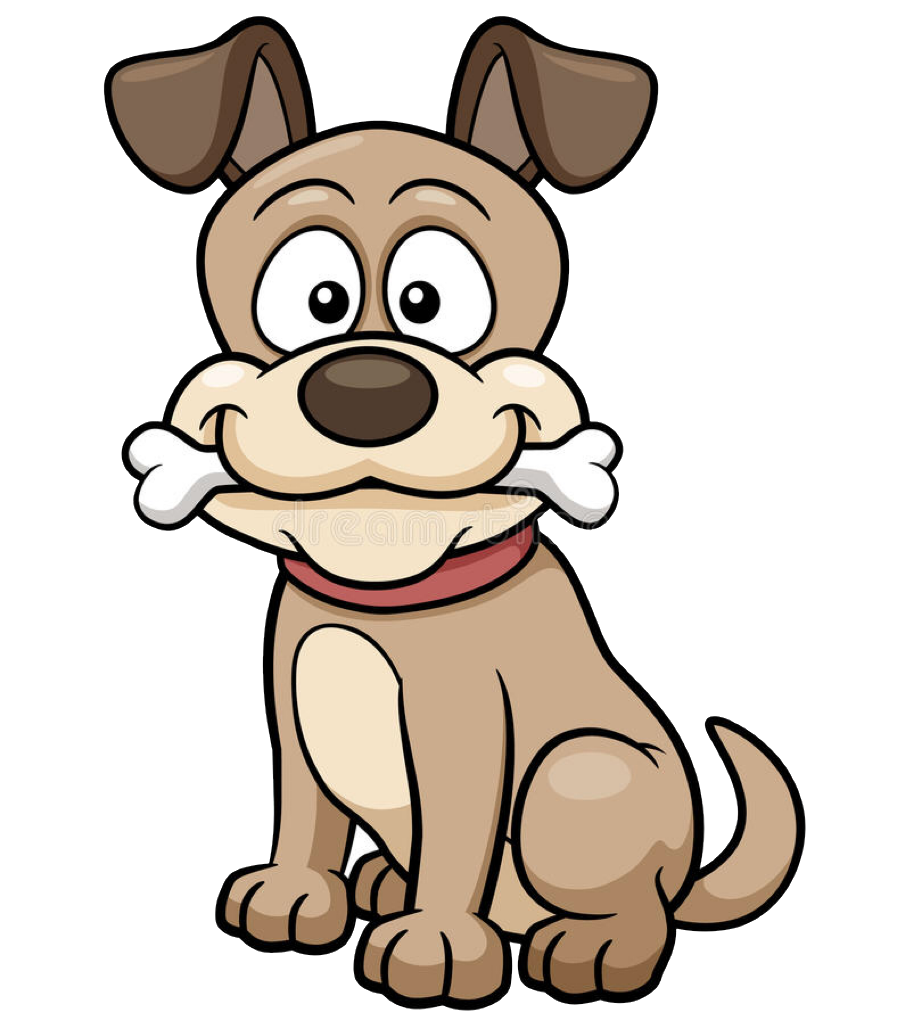 small
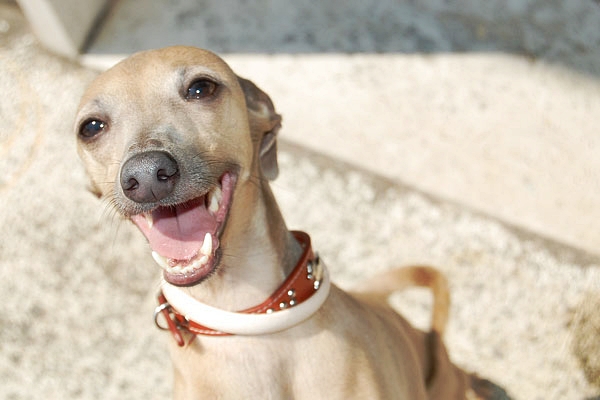 You got a… Greyhound!!!
Take this quiz again!
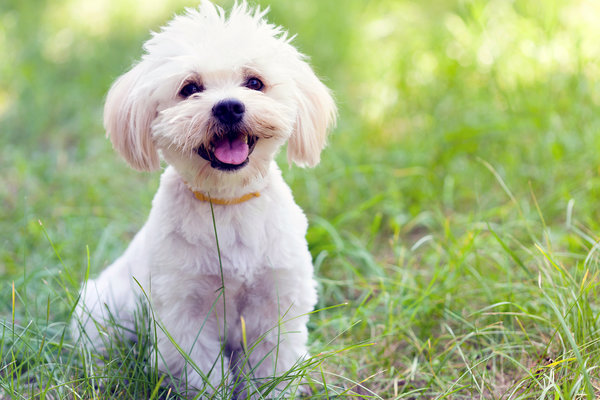 maltese
You got a… Maltese!!!
Take this quiz again!
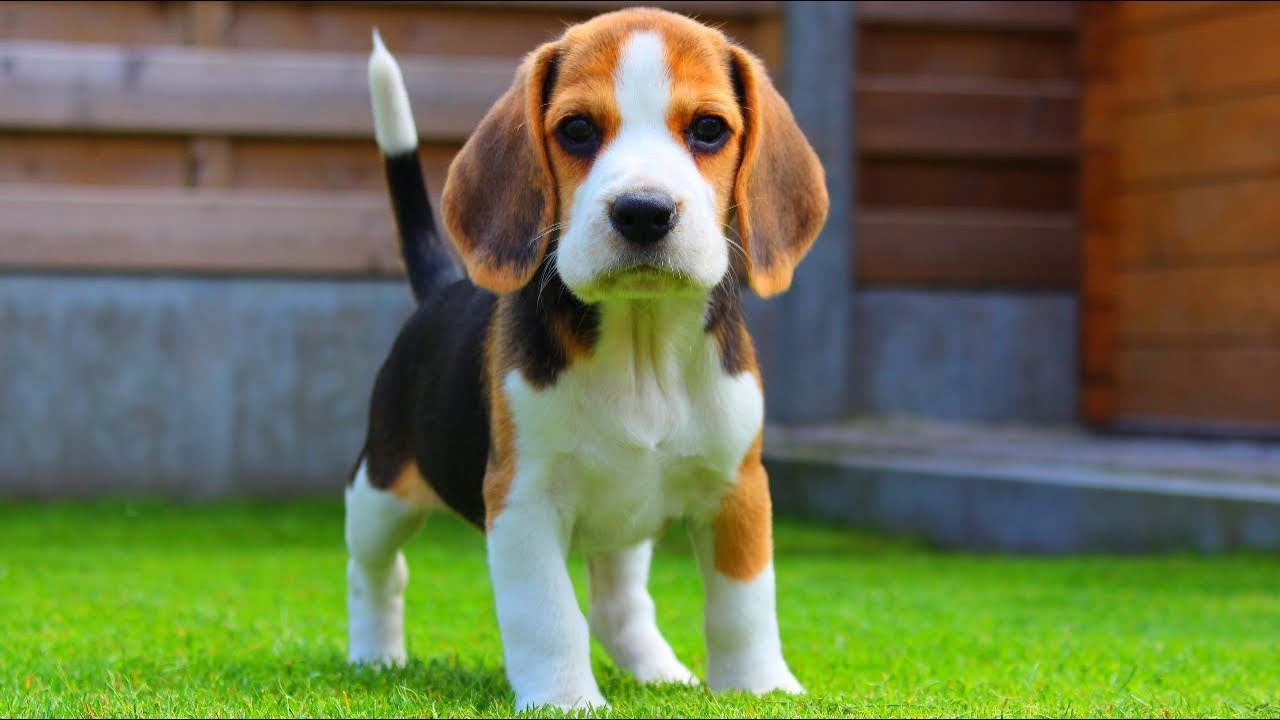 You got a… Beagle!!!
Take this quiz again!
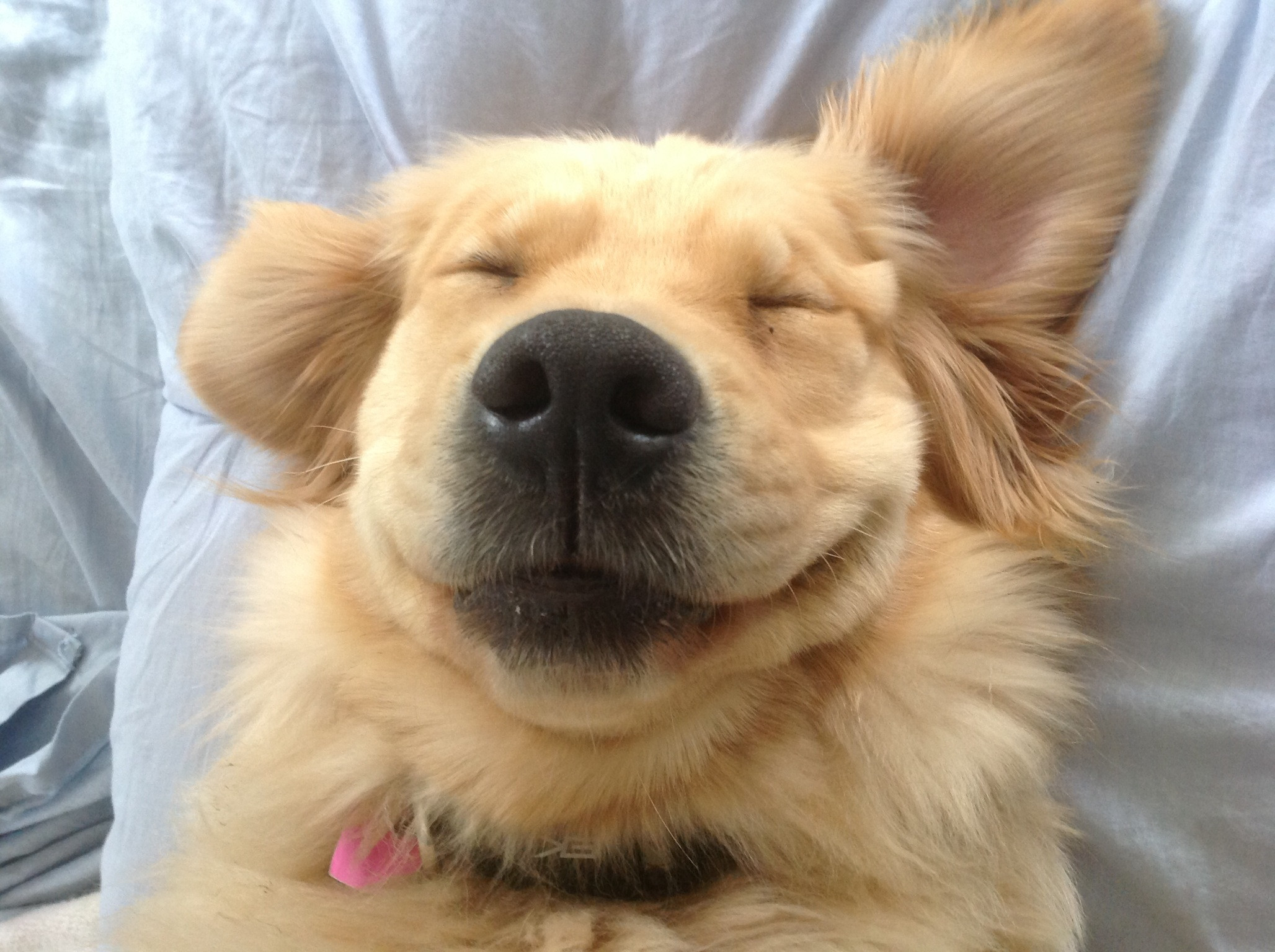 You got a… Golden Retriever!!!
Take this quiz again!
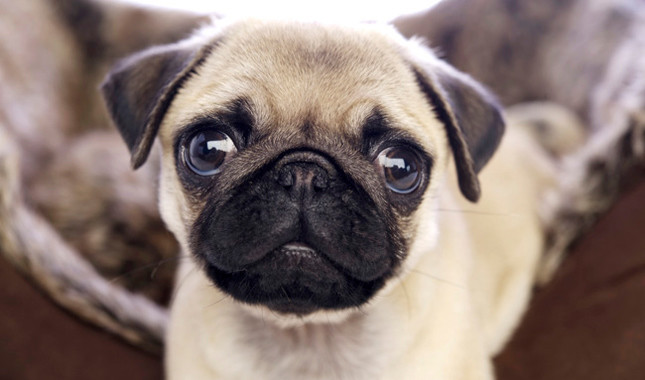 You got a… Pug!!!
Take this quiz again!
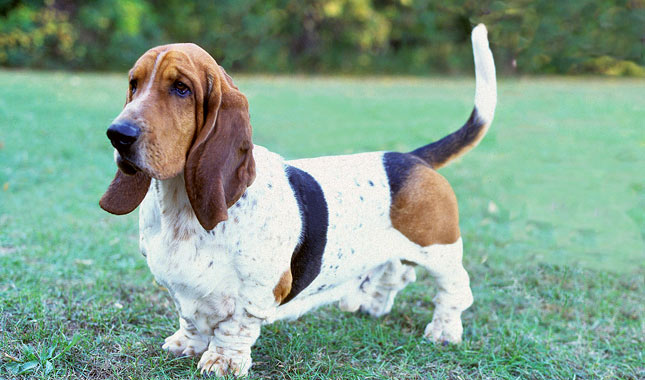 You got a… Bassett Hound!!!
Take this quiz again!
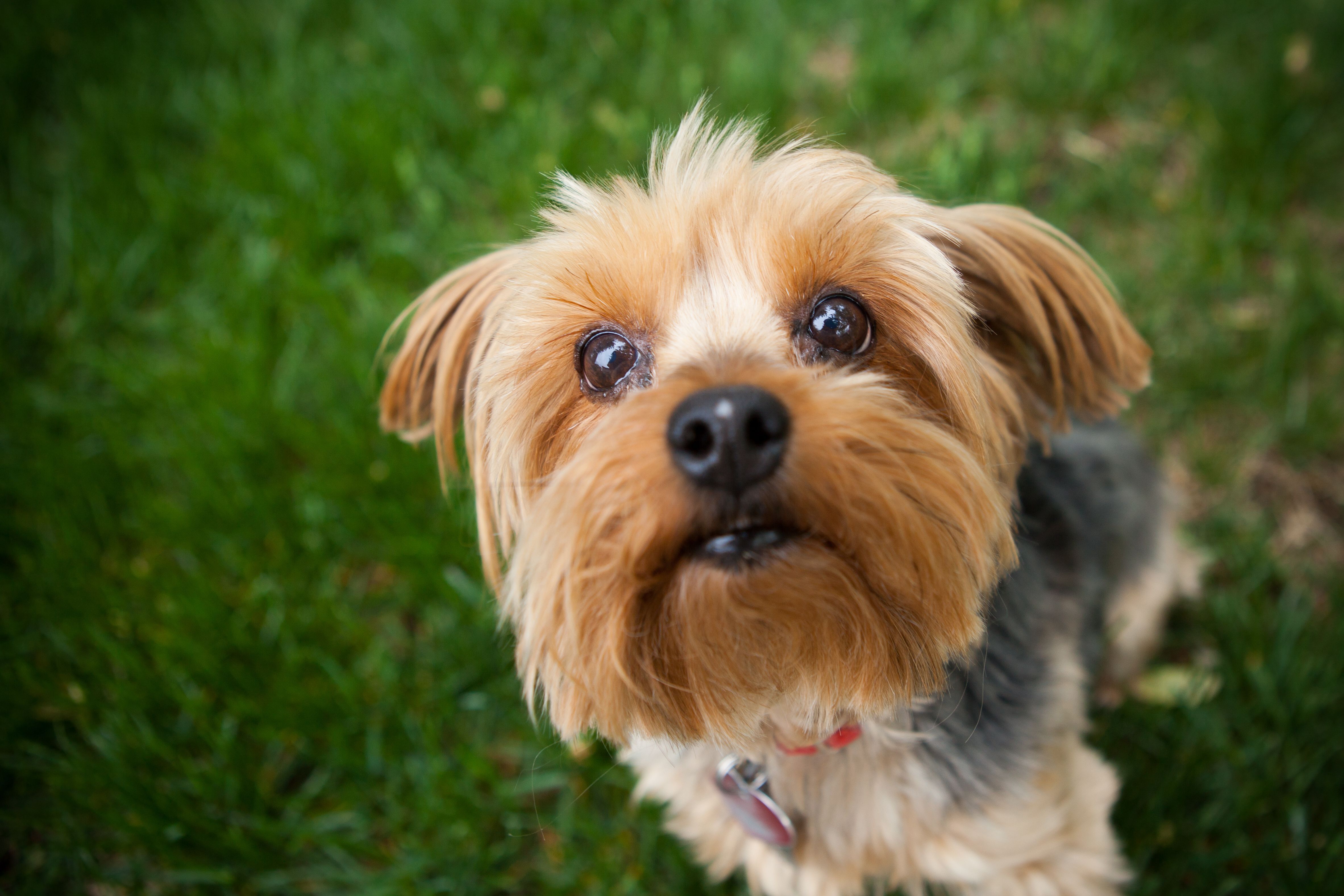 Yorkshire terrier
You got a… Yorkshire terrier!!!
Take this quiz again!
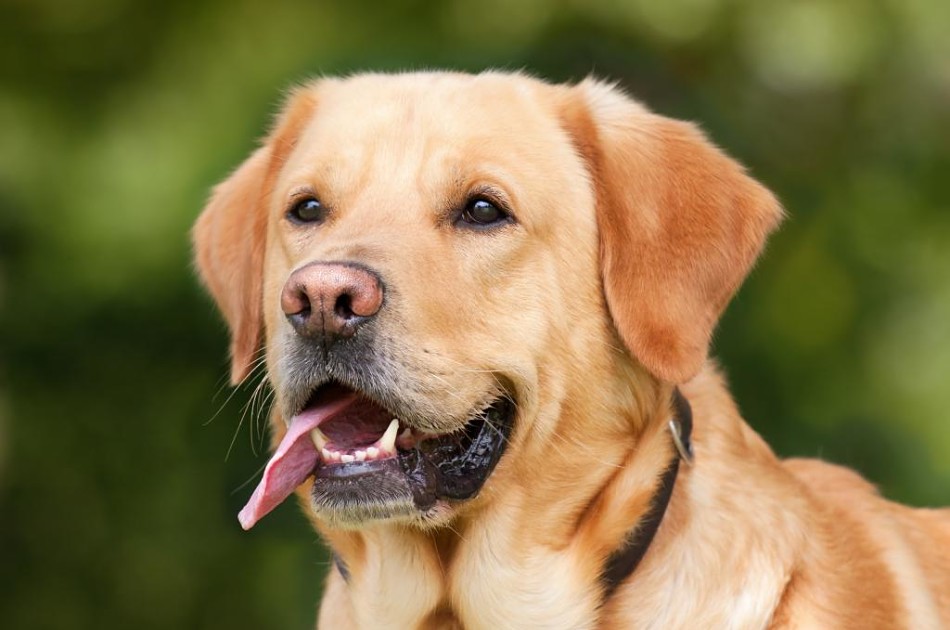 You got a… Labrador Retriever!!!
lab
Take this quiz again!
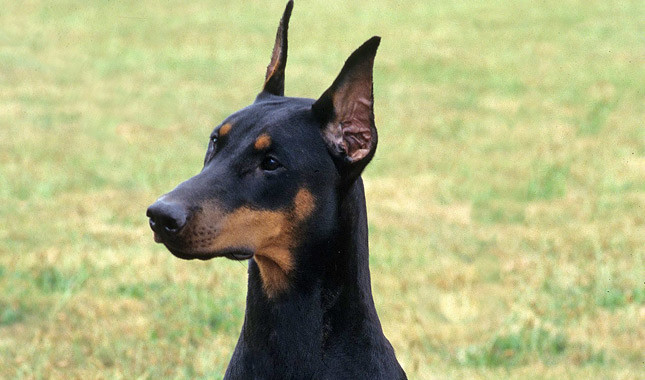 Doberman pinscher
You got a… Doberman Pinscher!!!
Take this quiz again!
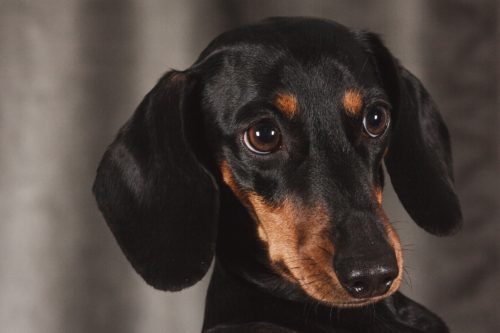 dachshund
You got a… Dachshund!!!
Take this quiz again!
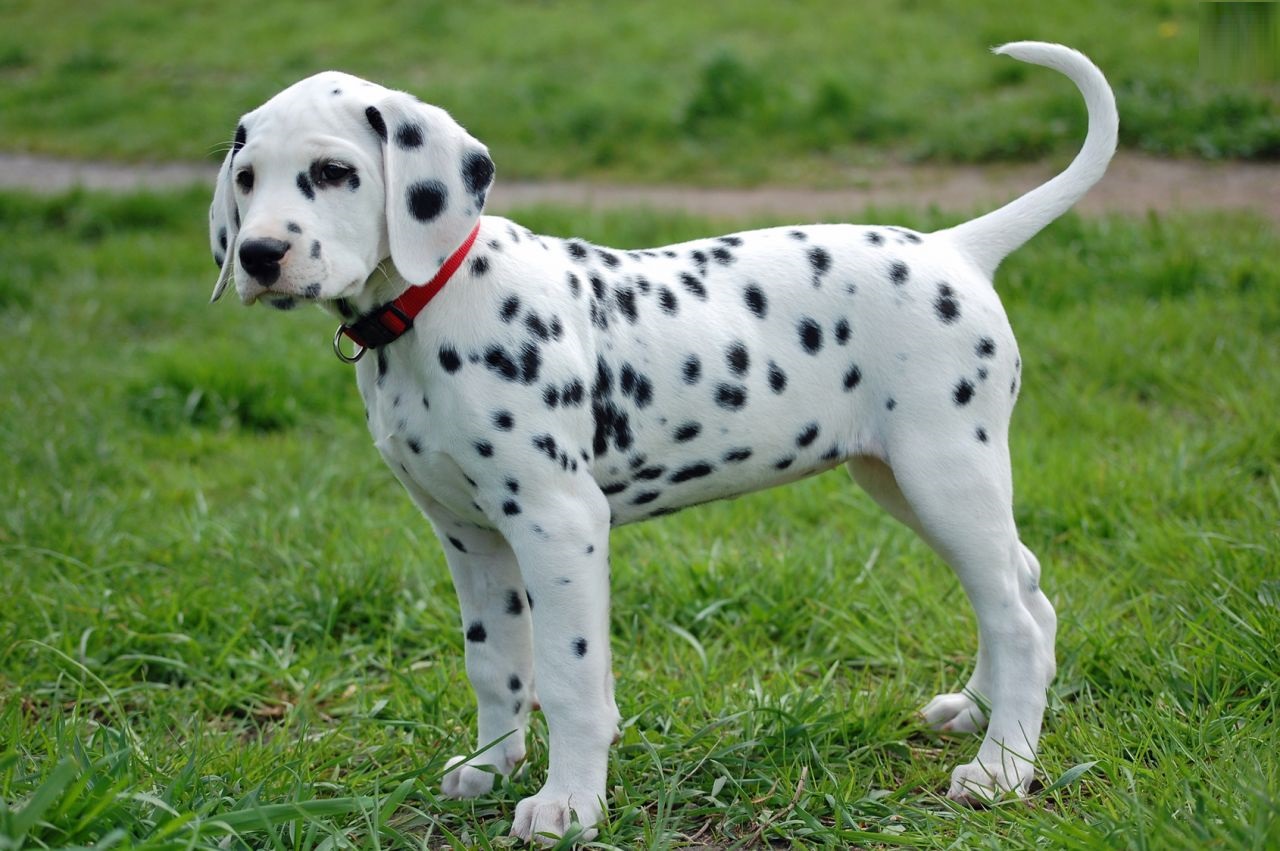 dalmatian
You got a… Dalmatian!!!
Take this quiz again!
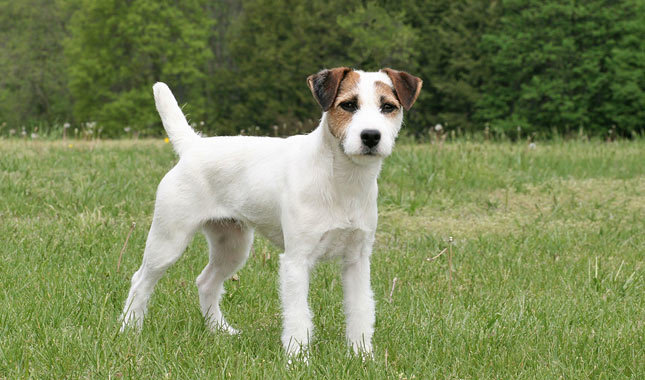 Jack Russell terrier
You got a… Jack Russell Terrier!!!
Take this quiz again!
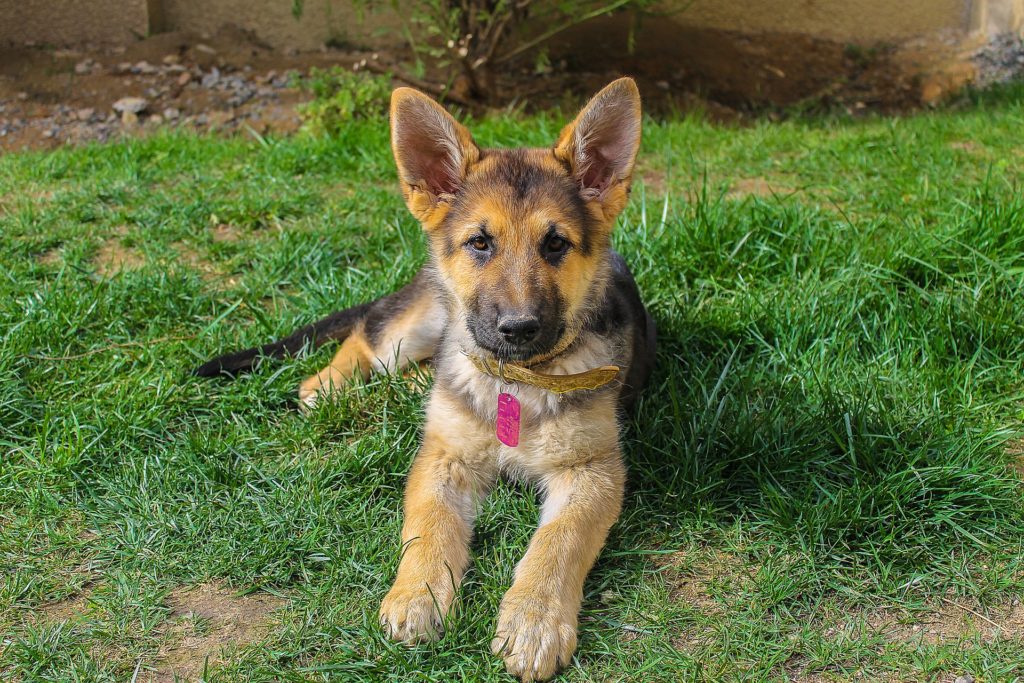 German shepherd
You got a… German Shepherd!!!
Take this quiz again!
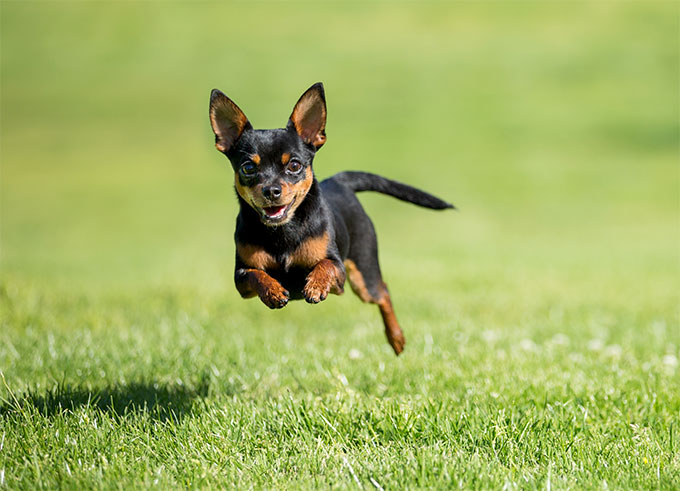 Chihuahua
You got a… Chihuahua!!!
Take this quiz again!
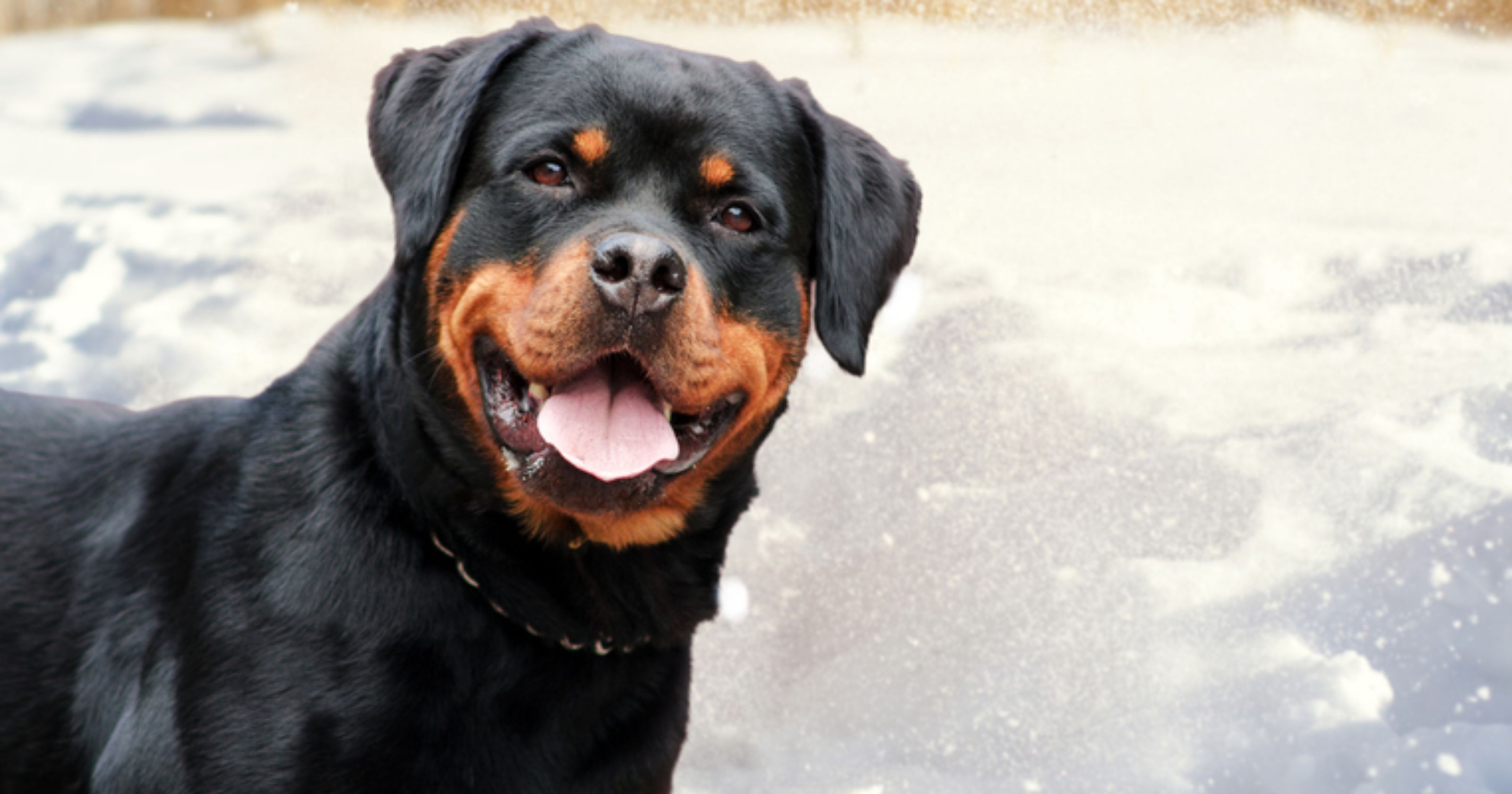 Rottweiler
You got a… Rottweiler!!!
Take this quiz again!
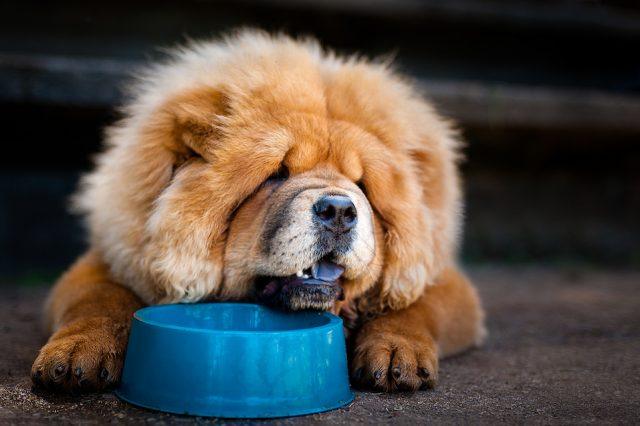 Chow chow
You got a… Chow Chow!!!
Take this quiz again!